Hand “Tricks” and Finger “Tips” for Emergency Providers
Orrin Franko
Orthopedic & Hand Specialist
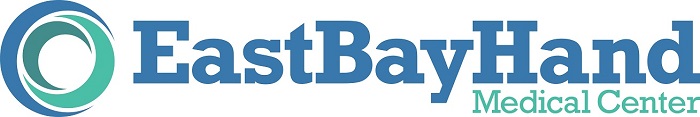 Disclosures
Owner/Founder: www.TopOrthoApps.com
Owner/Founder: www.SurgiSurvey.com

No relevant financial disclosures related to the topic of this presentation.
Orrin I. Franko, MD
Childhood: Palos Verdes, CA
Undergraduate: UC San Diego (2005)
Medical: Harvard (2009)
Orthopedic Residency: UC San Diego
Hand Fellowship: Cincinnati, OH

Wife (Katie), 2 boys: Ari (2 yrs) & Asher (1 yr)
Hobbies: “Tech” and “mobile apps” in medicine
www.TopOrthoApps.com
Automated Surgical Outcomes
Online Physician Rating & Reputation Management
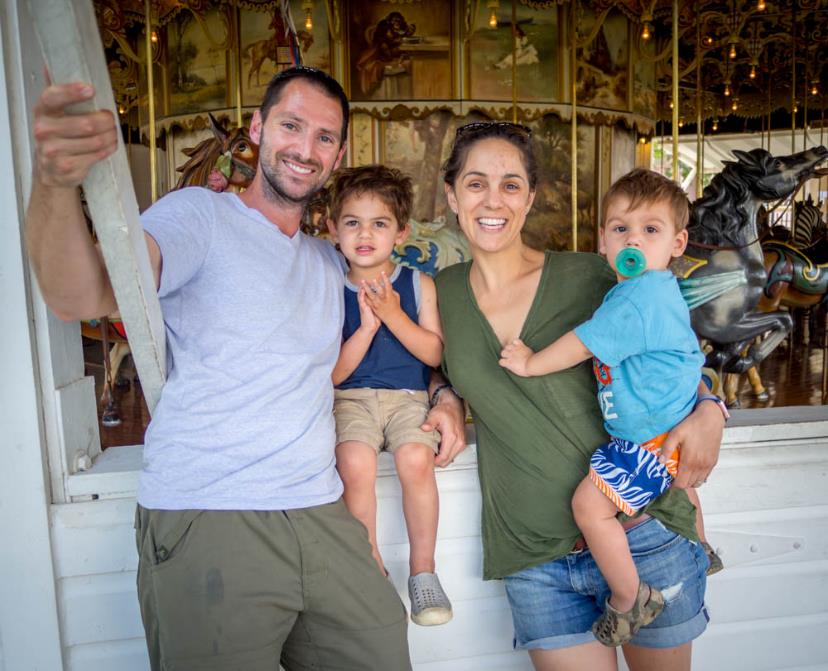 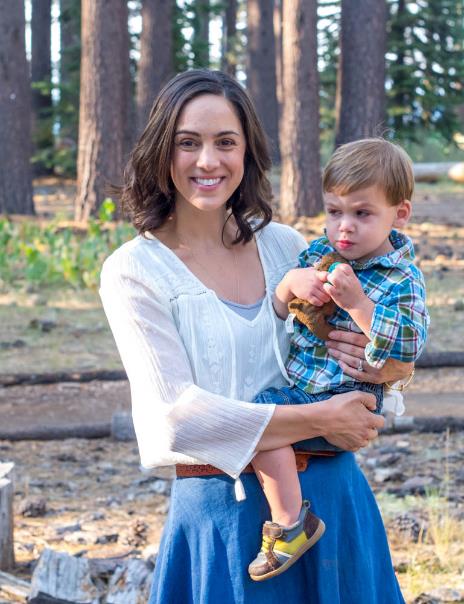 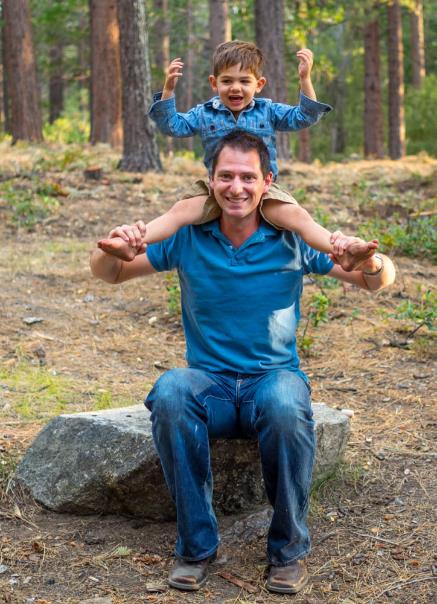 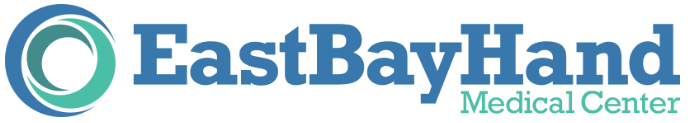 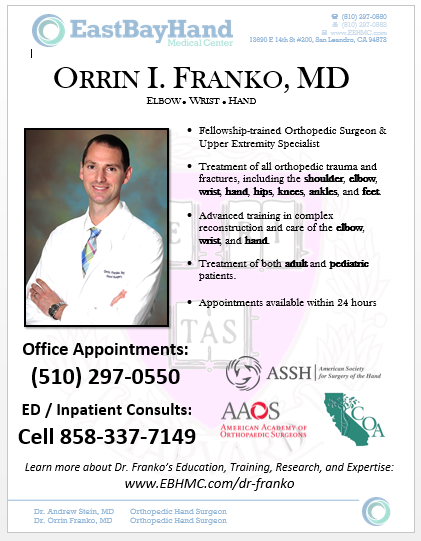 www.EBHMC.com
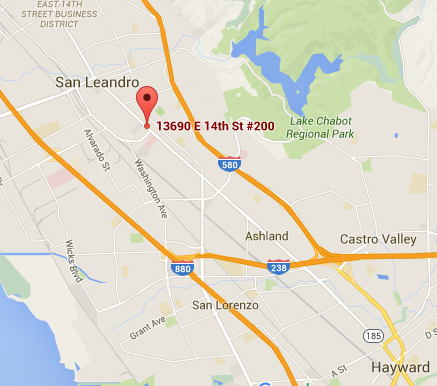 Cell: 858-337-7149www.ebhmc.com/referral
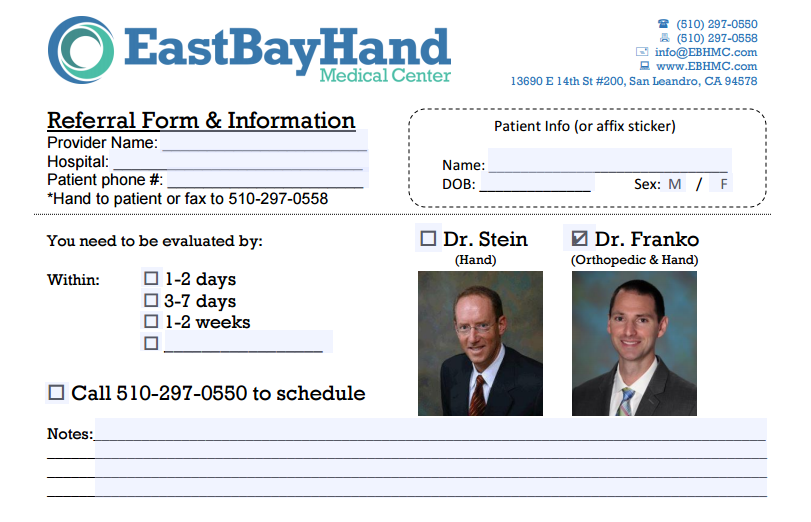 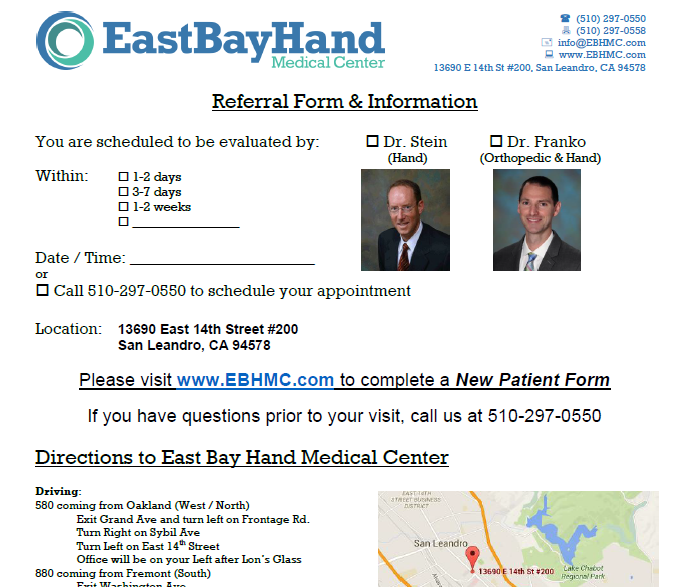 The Hand
Hand Exam
Nerves, Tendons, Bones
Distal radius fractures
Metacarpal fractures
Finger fractures and dislocations
Fingertip/nail bed injuries
Infections
Replants
Hand Exam
Skin:
Discoloration: erythema, ischemia
Scars/wounds
Take rings off!
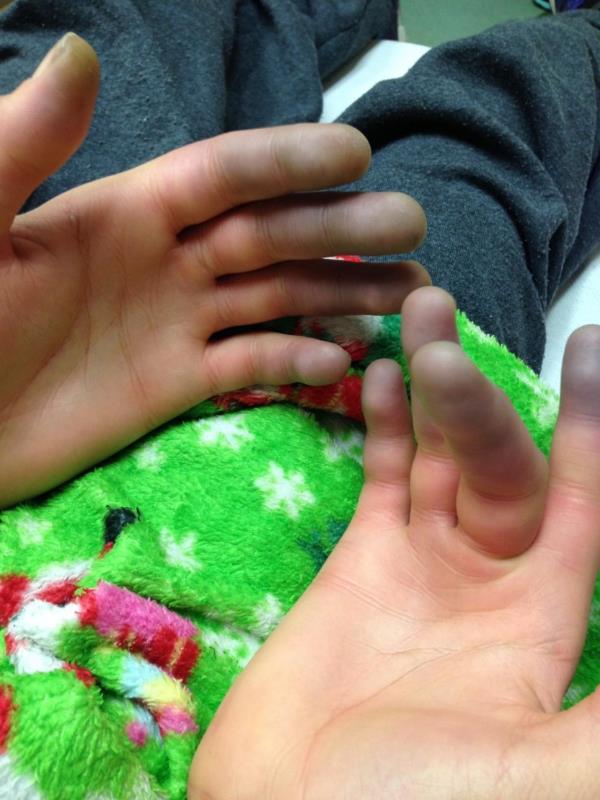 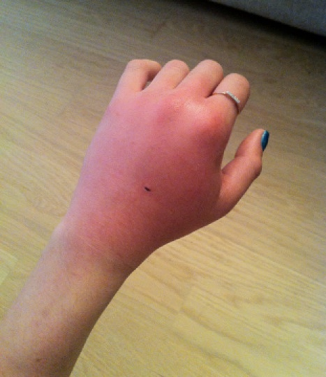 4 weeks post Distal Radius Fracture!
Hand Exam: Sensation
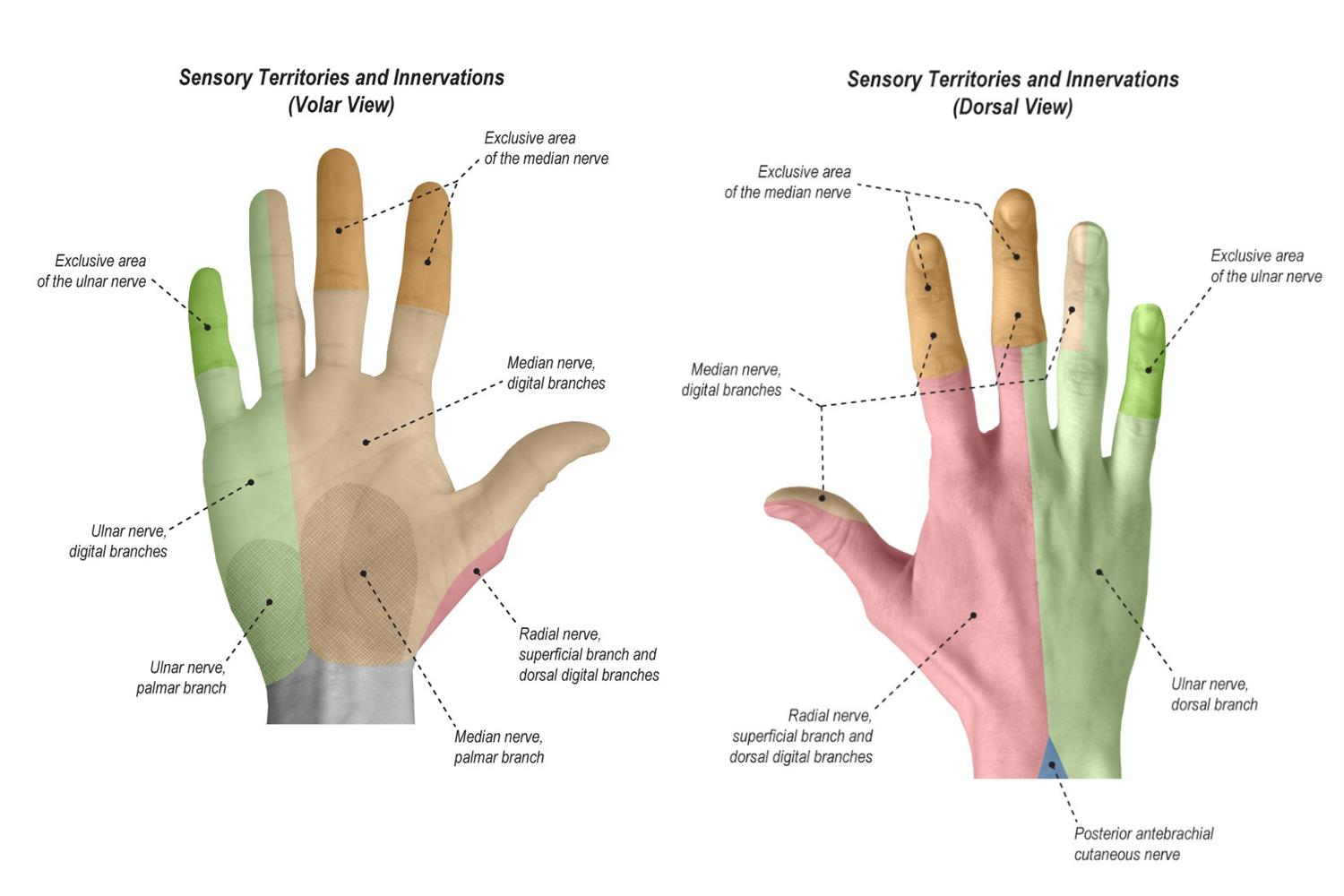 Hand Exam: Motor
Radial nerve: thumb IP joint extension (EPL)
Median nerve/AIN: thumb IP joint flexion (FPL), index DIP flexion (FDP)
Ulnar nerve: cross fingers or abduct against resistance (interossei)
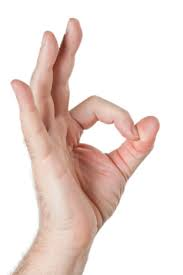 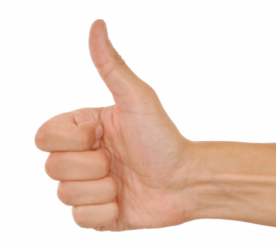 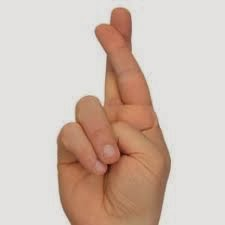 Hand Exam: Bones
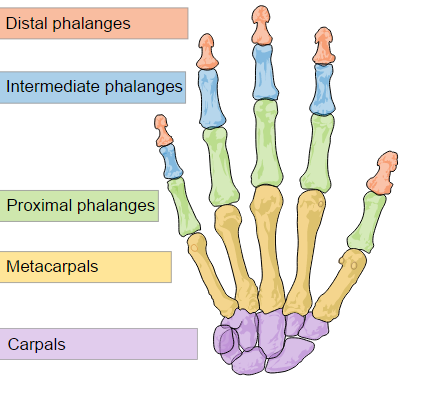 Middle
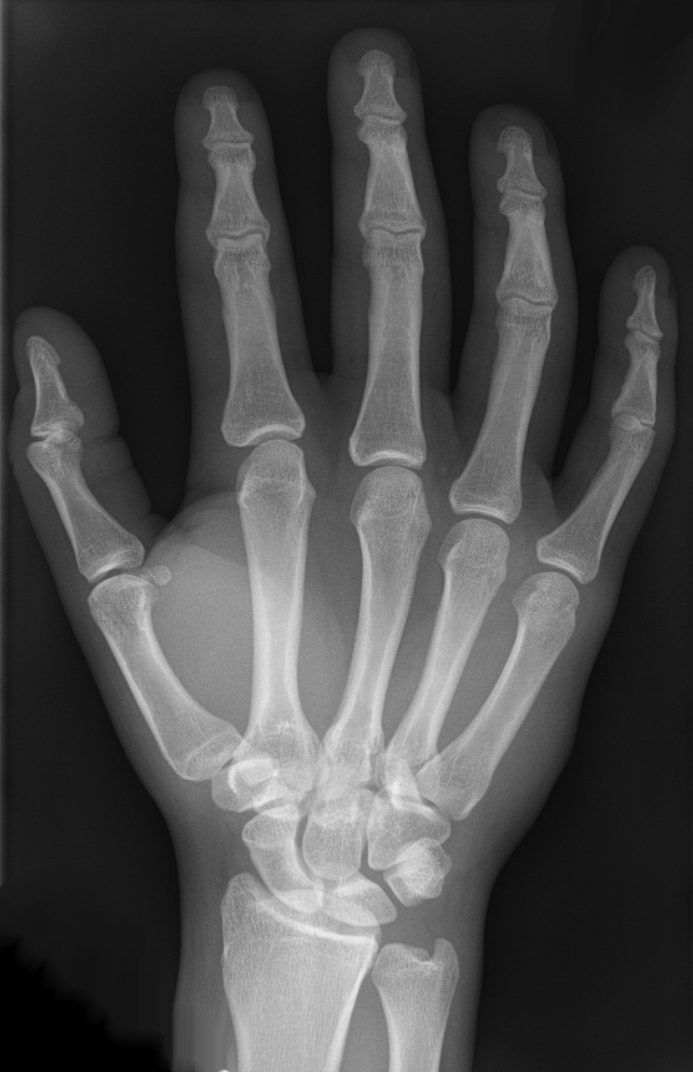 Hand Exam: Vascular
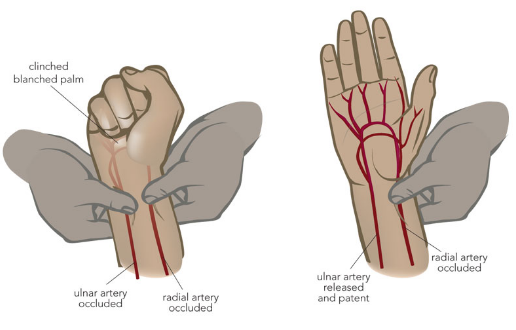 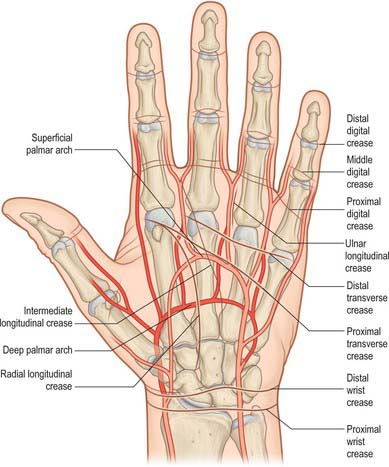 Radial pulse
Ulnar pulse
Capillary refill
Flexor Tendon Laceration
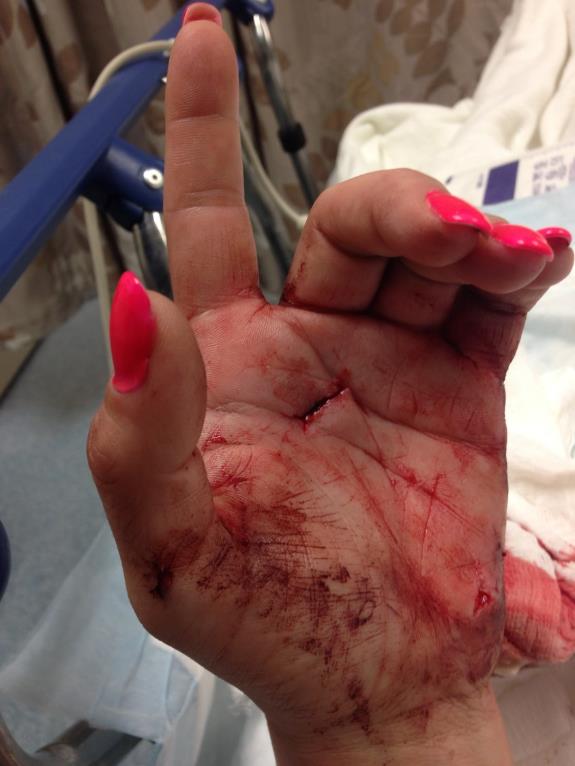 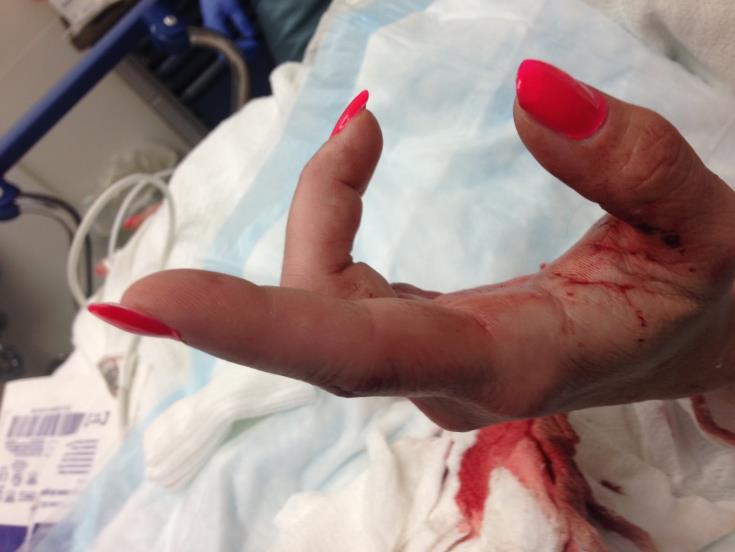 [Speaker Notes: Observe resting posture of the hand]
Flexor Tendon Anatomy
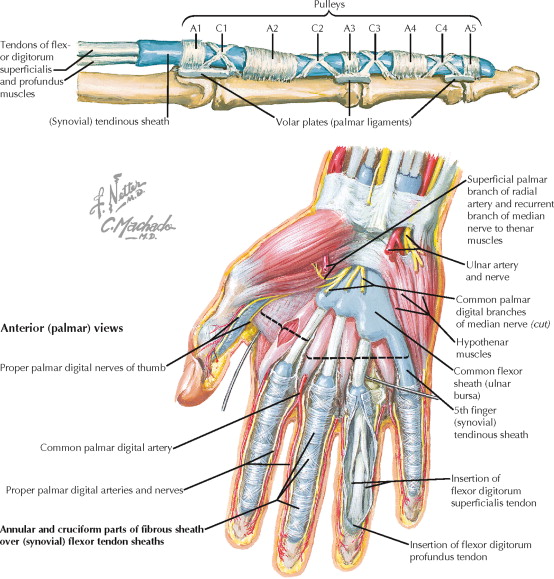 Flexor Tendon Injuries
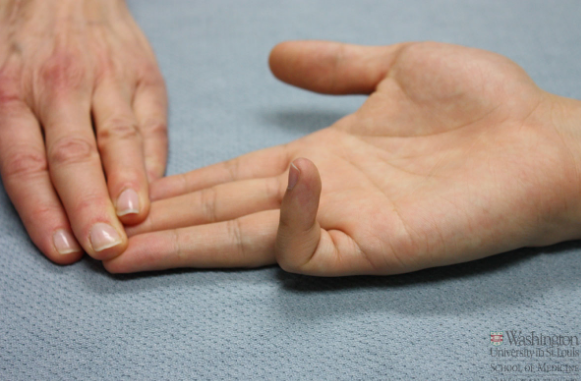 Careful NV exam
1) Observe cascade, test FDS and FDP
FDP – test DIP
FDS – hold all but 1 finger down
Partial lacerations (<50%) treated non-op, early motion
Repair lacerations >50%, technique depends on tendon and  zone of injury
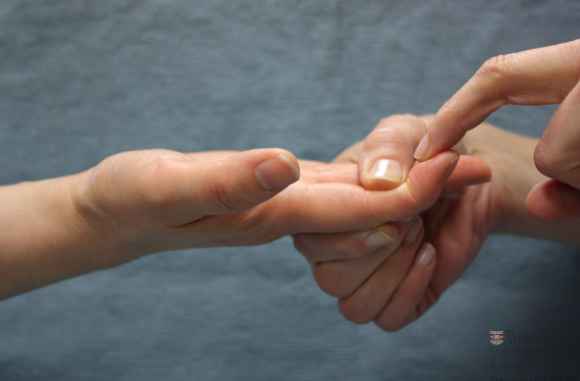 Extensor Tendon Injuries
Extensor Tendon Anatomy
Extensor Tendon Injuries
Zone 1: Mallet Finger
Zone 3: Boutonniere deformity
Zone 5: “fight bite”

Early protected motion if <50% lac and can extend against resistance
Repair if >50% lac
Tips for Dorsal Lacerations:
1) Lidocaine, irrigate, explore
2) If tendon is SEEN, it’s typically NOT completely lacerated
(cut tendons retract)
Try to evaluate degree of laceration (<50% or >50%)
Ask patient to move while watching tendon
+/- Repair with 1-2 nylon sutures 
Splint in position of “relaxation” for the tendon (extension for dorsal)
Distal Radius Fractures
Bimodal age distribution
Young patients: higher energy
Old patients: low energy/falls
Injury patterns
Dorsally displaced (Colles’ fracture)
Volarly displaced (Smith’s fracture
Radial styloid / intra-articular
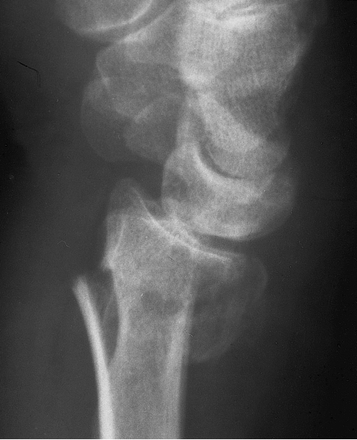 Evaluation
Exam
Skin, Deformity
Motor/sensory
Acute carpal tunnel syndrome
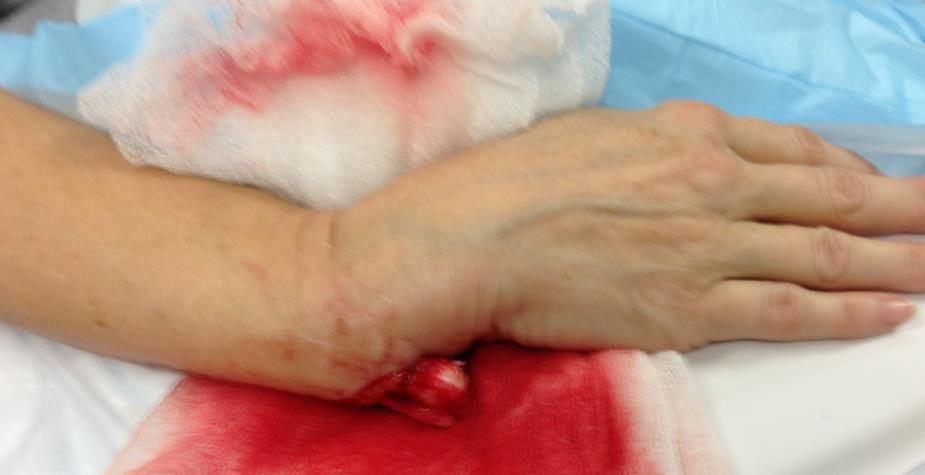 86yoF s/p fall in nursing home
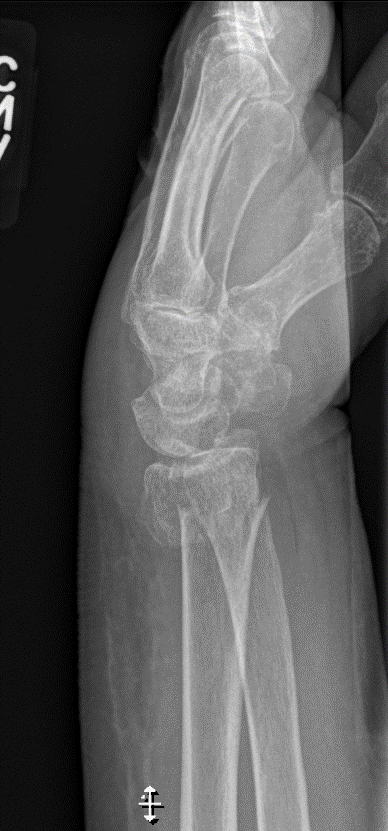 Distal Radius Fractures
23° 		      11mm		         11°
  (change <5°)	       (5mm)           (dorsal angulation <5°)
[Speaker Notes: 23 degrees radial inclination (change <5)
13mm radial height (loss of 5mm)
Volar tilt 11 degrees (dorsal angulation <5 acceptable)]
Distal Radius: Reduction
Goal: restore alignment
Height
Volar tilt
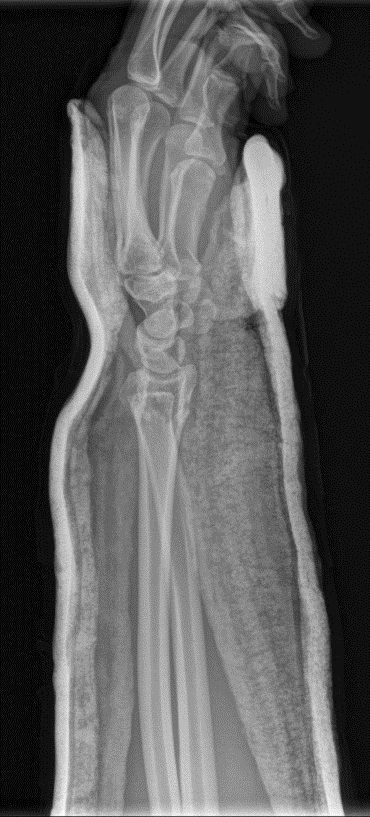 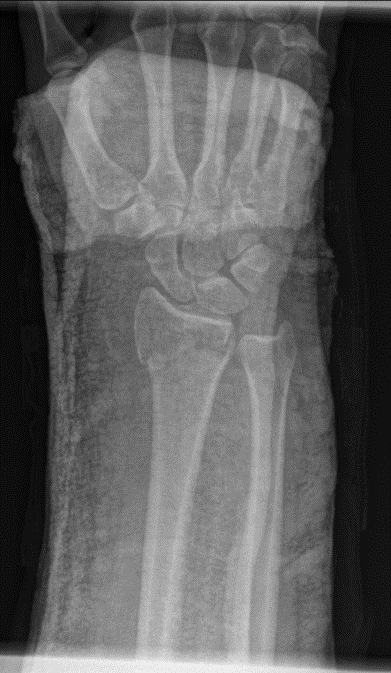 Exception:

Significant comminution (reduction won’t hold)
No displacement (reduction not needed)
Absolutely requires surgery (reduction not necessary)
*Assuming no carpal tunnel symptoms
[Speaker Notes: Might save them a surgery]
DRFx: To Reduce or Not?
ALWAYS reduce:
	- Carpal tunnel symptoms (bone pushing median nerve)
	- Open fractures (irrigate first)
	- Skin tenting (risk of open fracture)
	- Carpal dislocation / translation
LIKELY reduce:	
	- Extra-articular / severe angulation (avoid surgery)
	- Elderly (avoid surgery)
CONSIDER not reducing:
	- Significant comminution
	- Intra-articular with shortening
	- Anatomic alignment
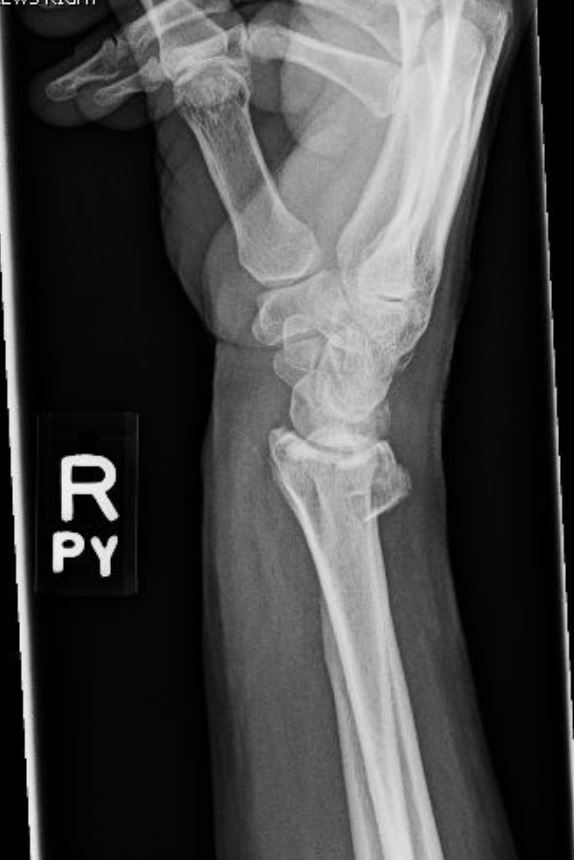 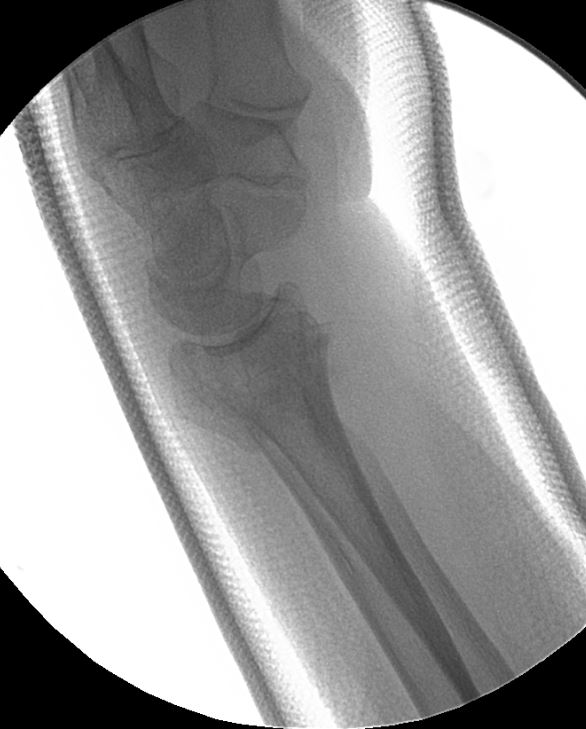 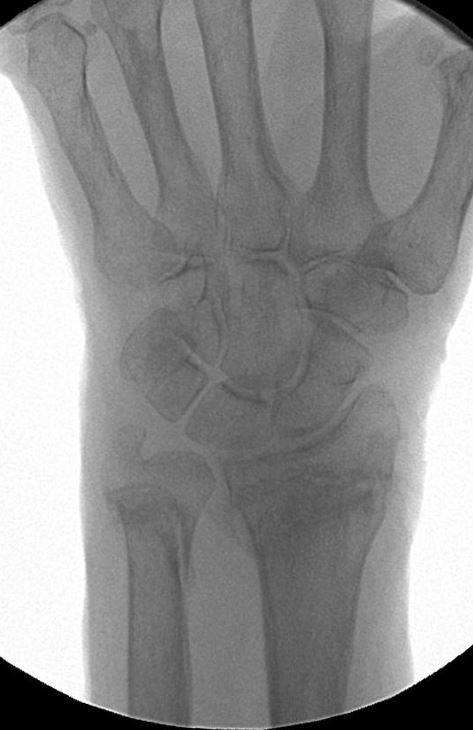 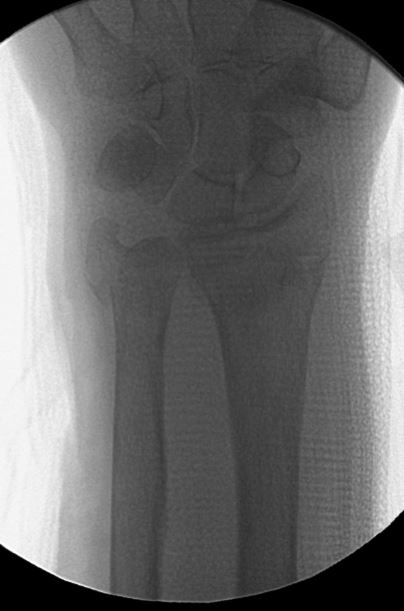 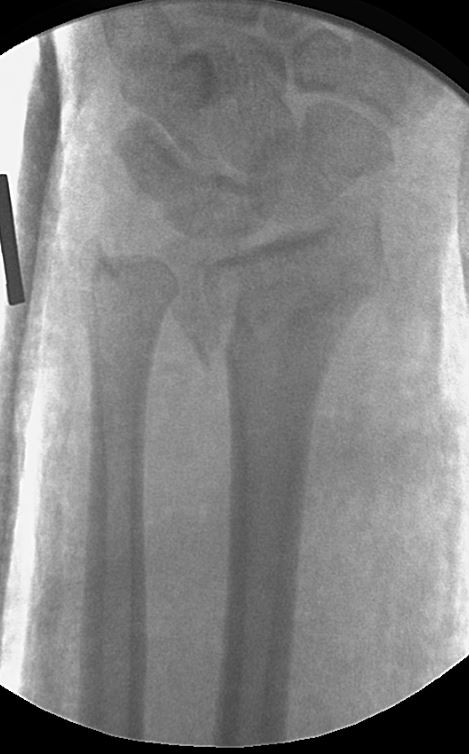 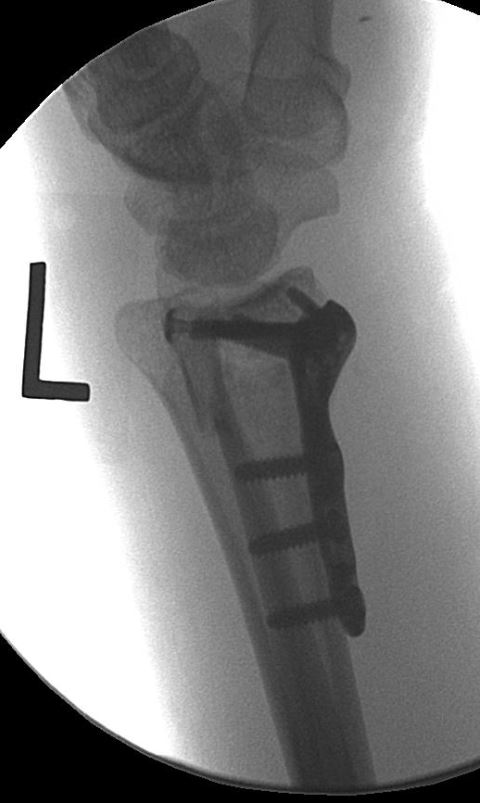 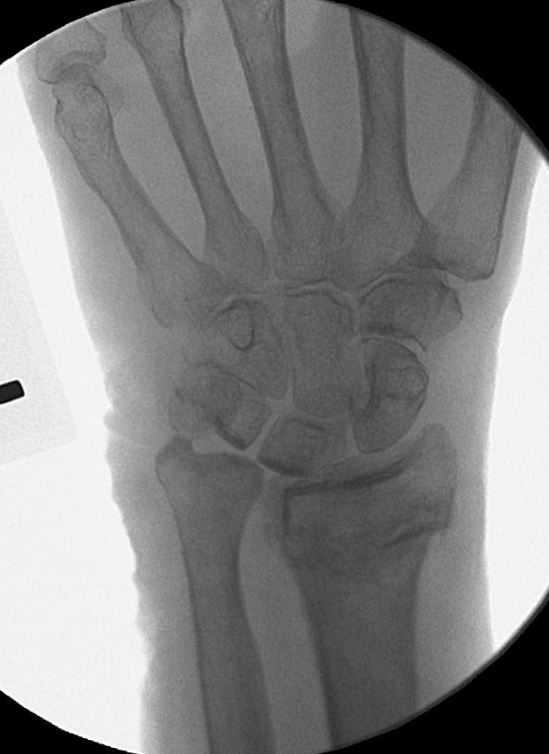 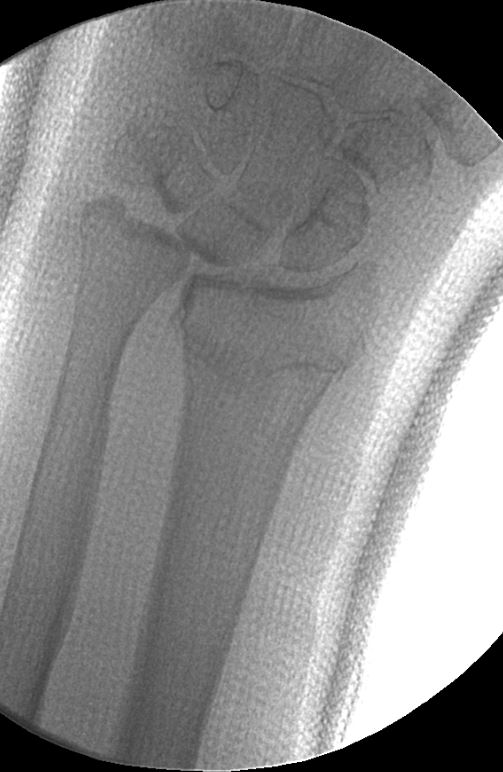 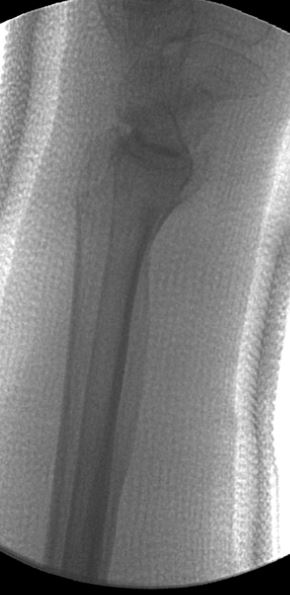 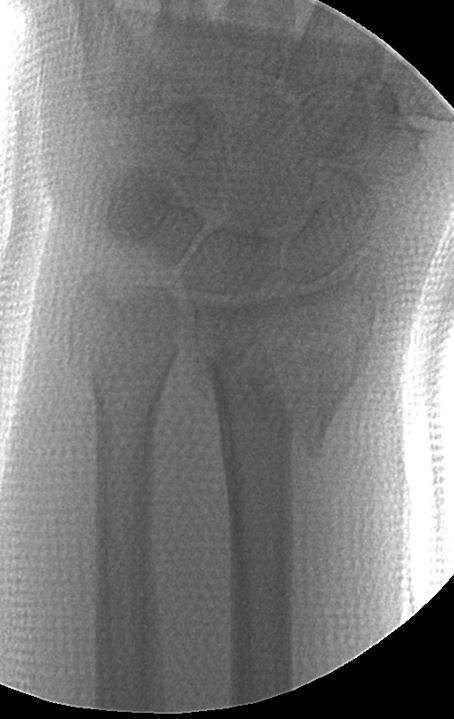 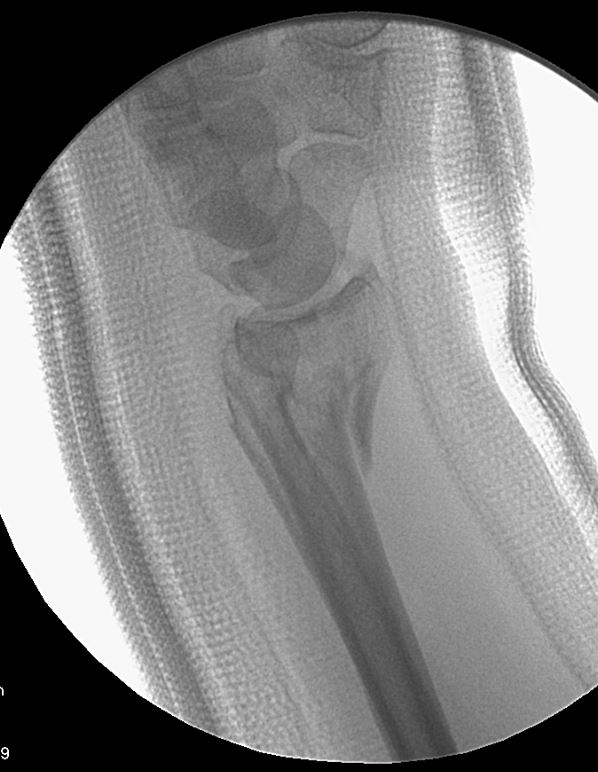 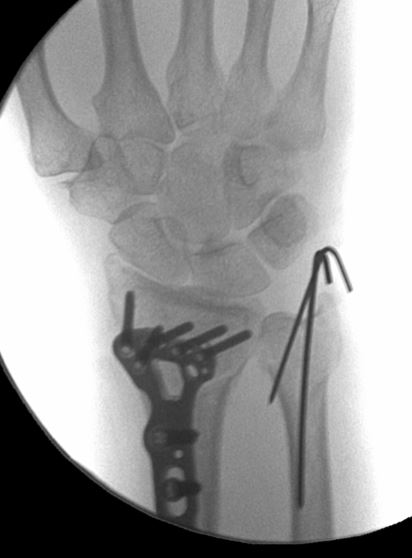 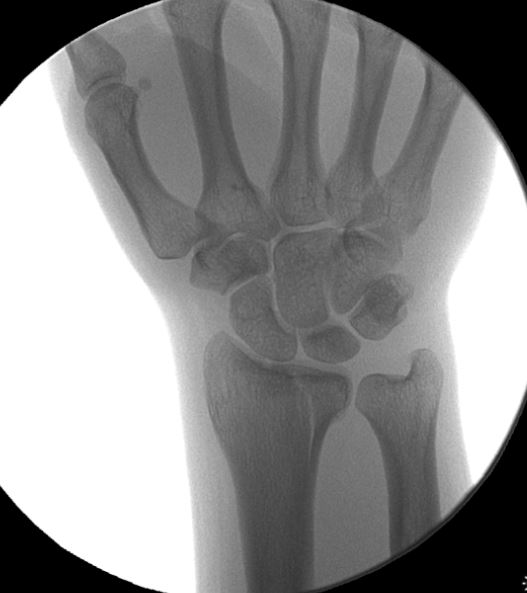 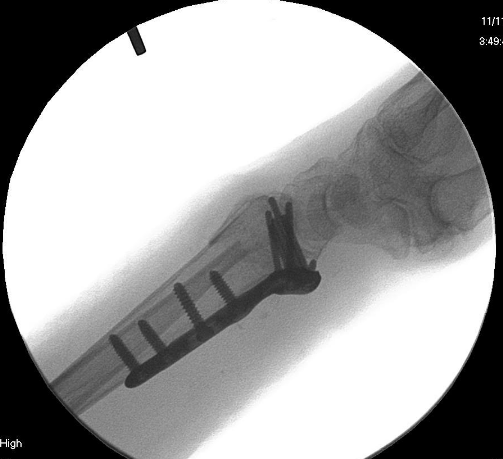 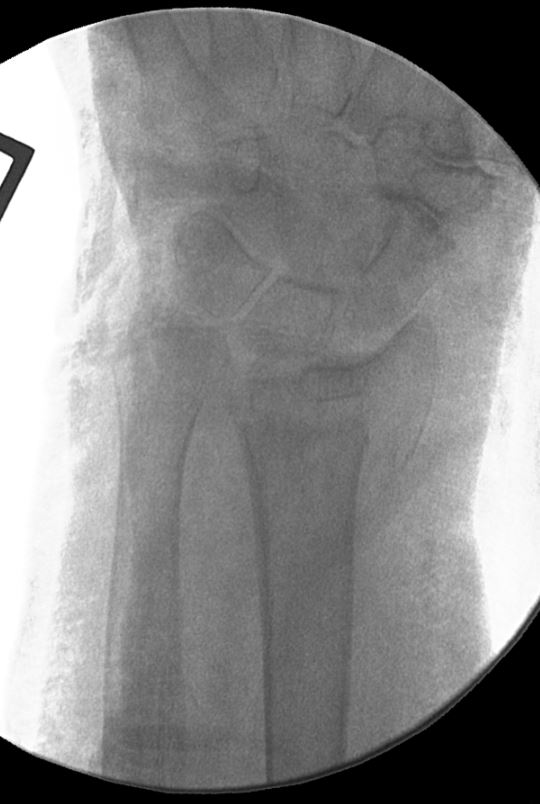 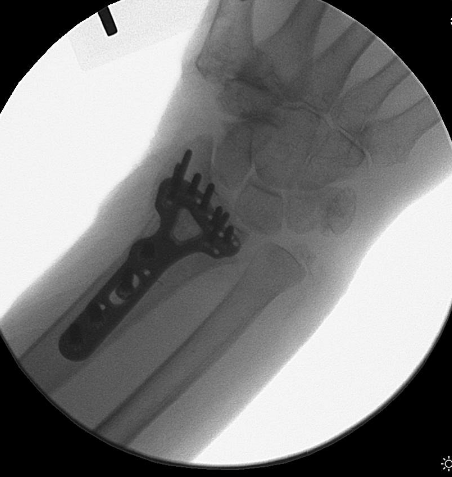 Reduction Techniques
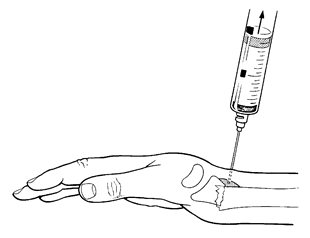 Sedation
Hematoma block
10cc of 1% lidocaine
Inject at fracture site, will see flash of blood
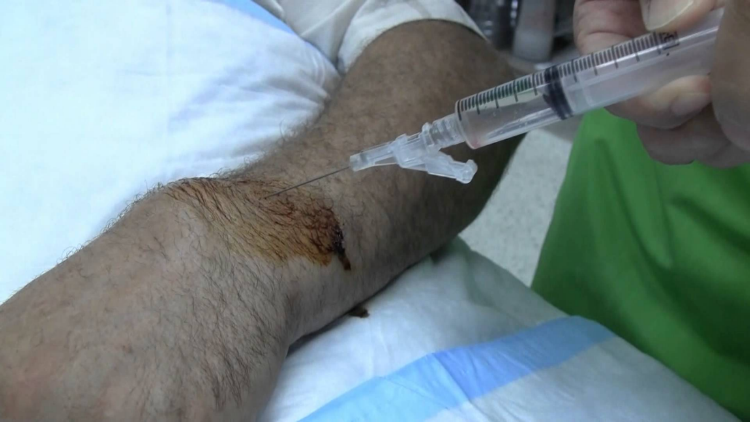 Reduction Techniques
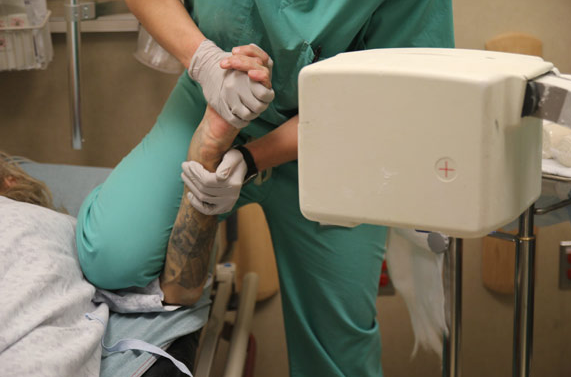 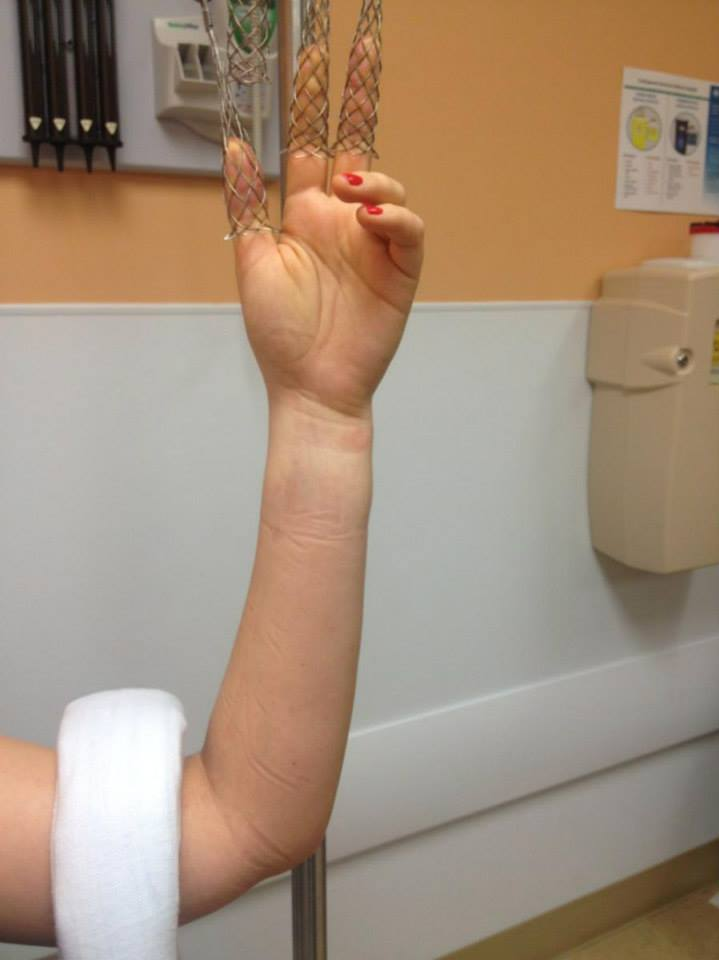 You will need:
IV pole, finger traps
Weights
Splint materials
Mini C-arm
My preferred position:(sit on the patient’s arm)
*Tip: Instructions on my website at www.ebhmc.com/tips
Reduction Techniques
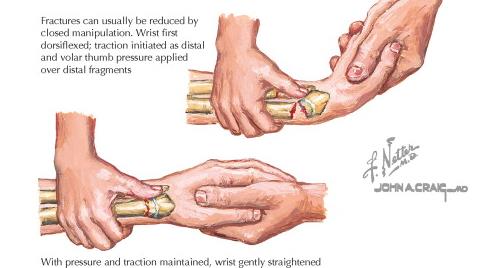 To reduce:
Traction
Re-create deformity
Push fragment
Mold your splint
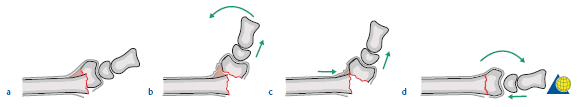 41yoF s/p MVC
Perilunate Dislocations
High energy injuries
Commonly missed
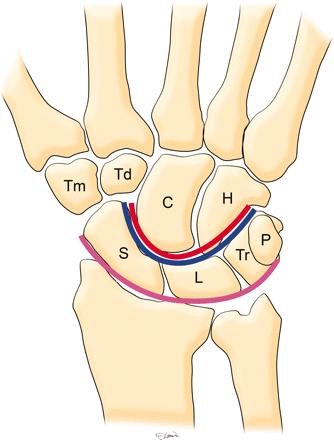 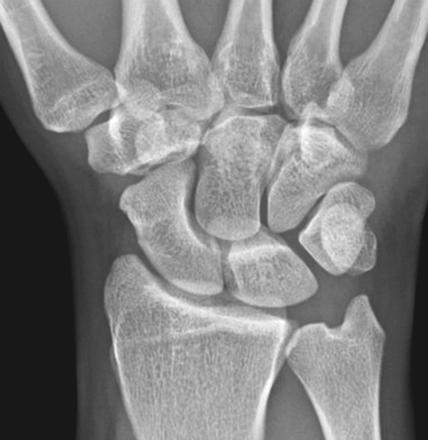 Scaphoid Fractures
Mechanism: fall on outstretched arm
Not always seen on initial XR
Thumb spica splint if low suspicion and follow-up with hand
Metacarpal Fractures
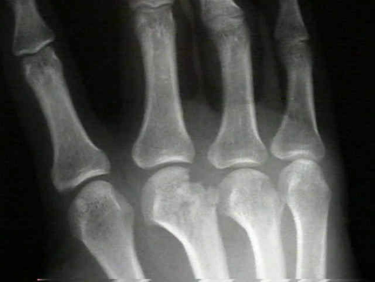 Common in men age 10-29
Fracture patterns:
Head
Neck
Shaft
Acceptable deformity
* Check for ROTATION
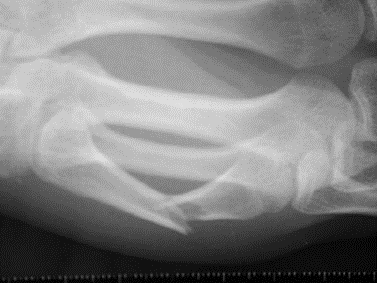 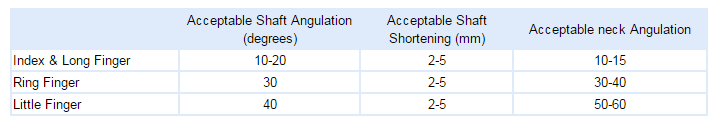 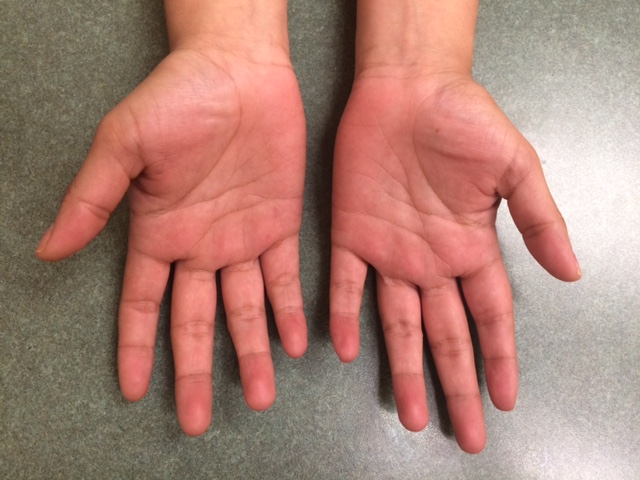 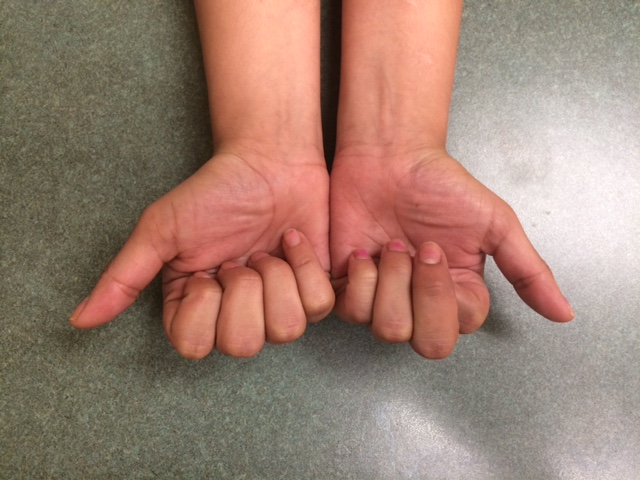 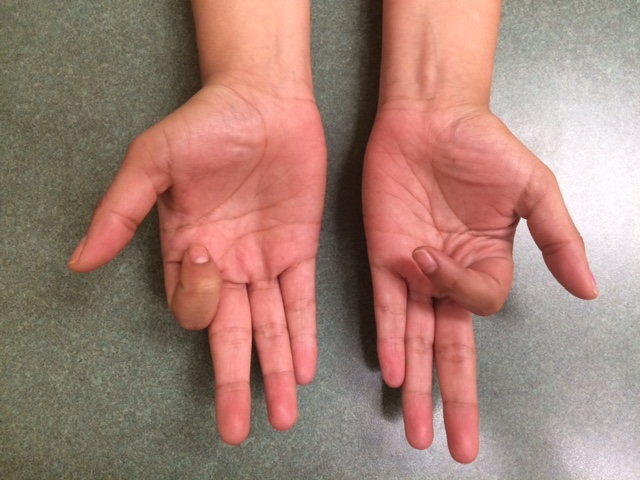 Boxer’s fracture
5th metacarpal neck fracture
Usually from punching something/someone
Look for “Fight bite”
Eikinella corrodens
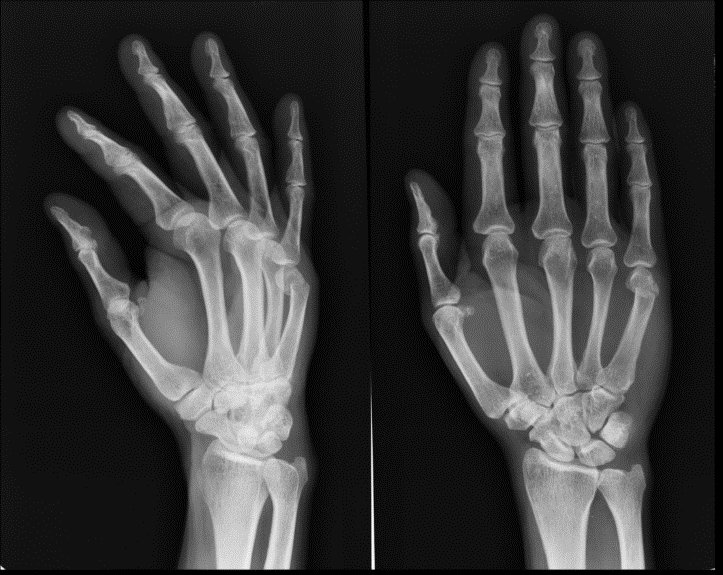 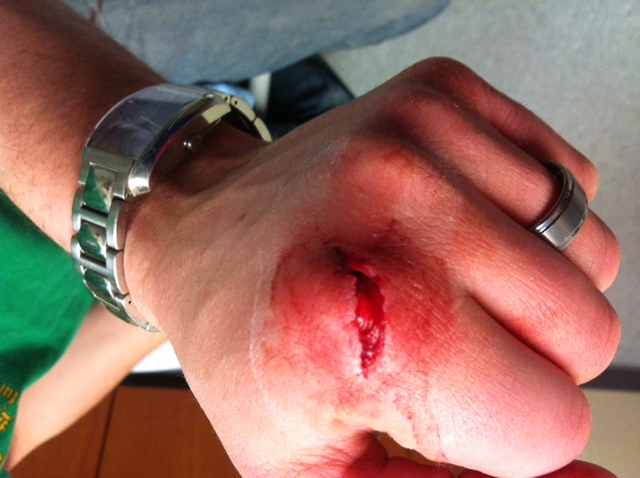 Reduction Techniques
Jahss technique: 90° MCP flexion, dorsal pressure through proximal phalanx while stabilizing metacarpal
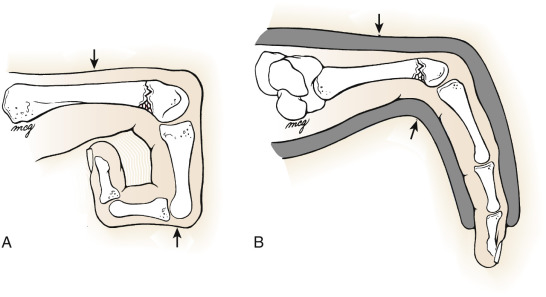 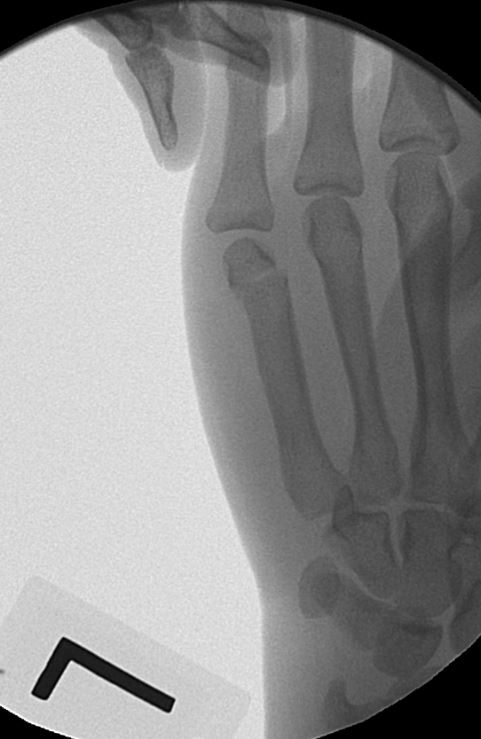 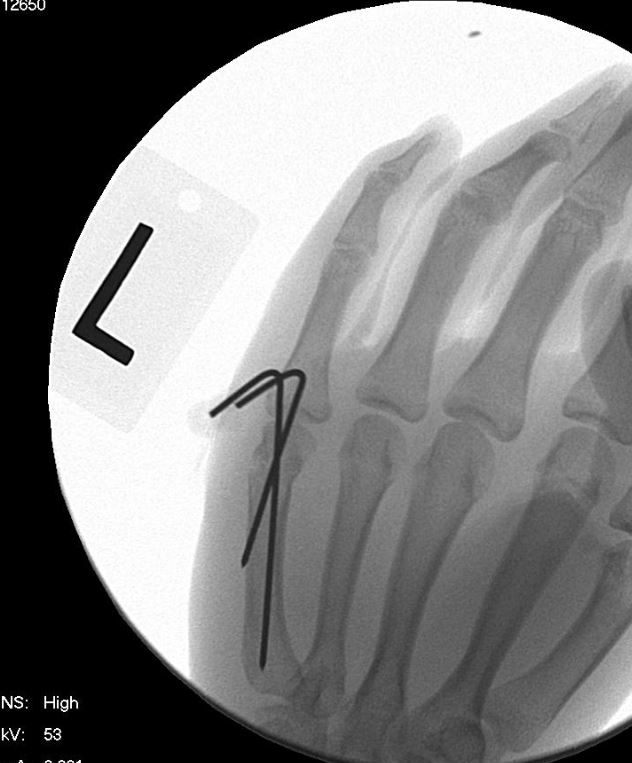 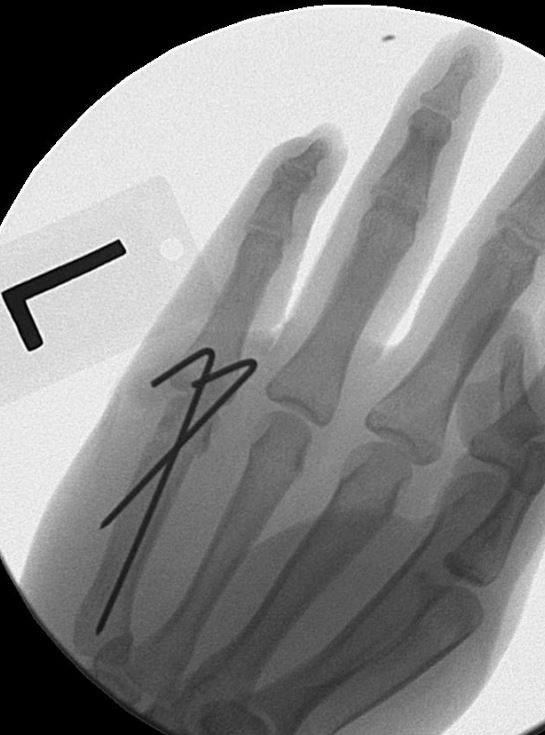 PIP Joint Dislocations
Dorsal more common
Simple dorsal dislocation: reduce, buddy tape
Fracture-dislocation
Splint in stable position
Volar dislocation:
Open reduction required in most cases
Reduction Techniques
Digital block: 
5cc 1% lidocaine
Volar at the digital crease – right in the middle
One shot – works every time.
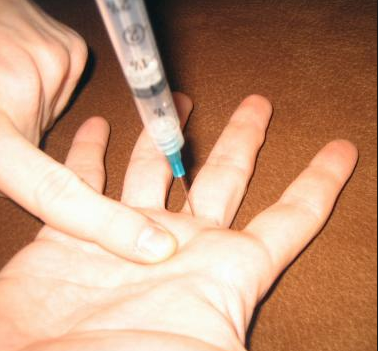 Reduction Techniques
Re-create deformity, traction
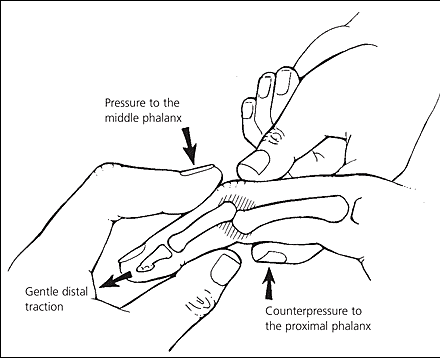 Fingertip Injuries
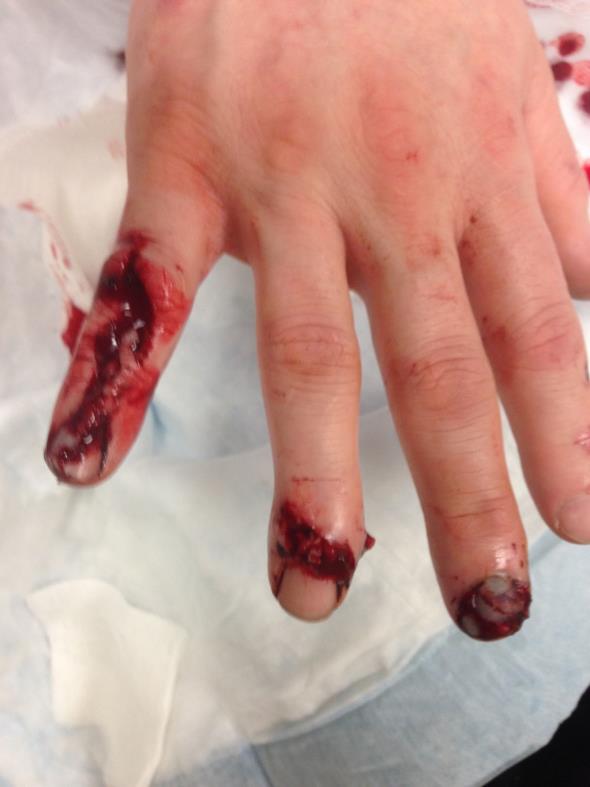 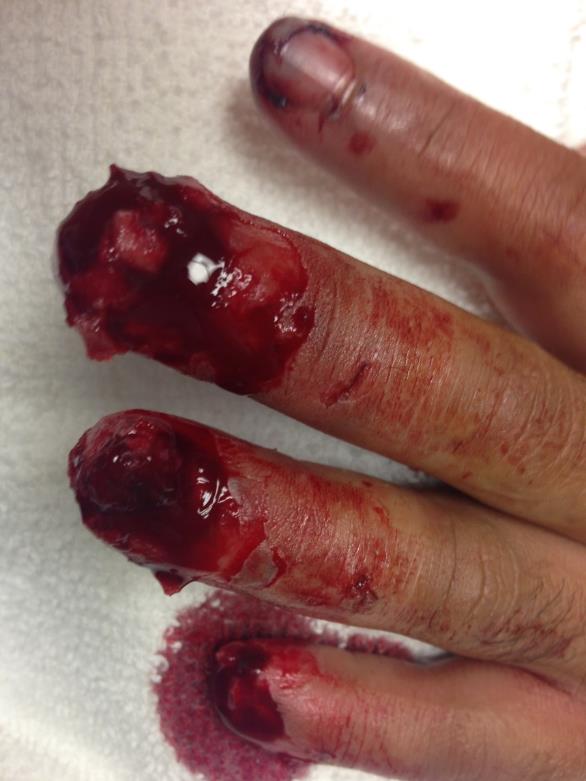 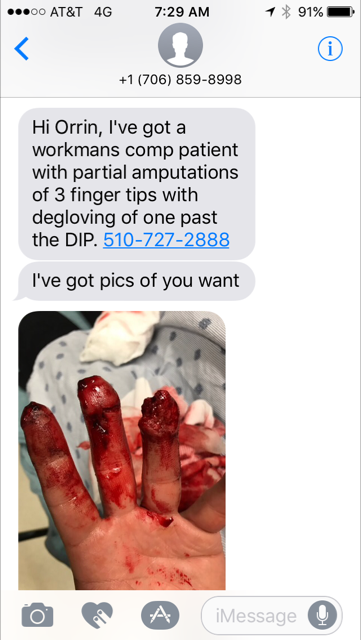 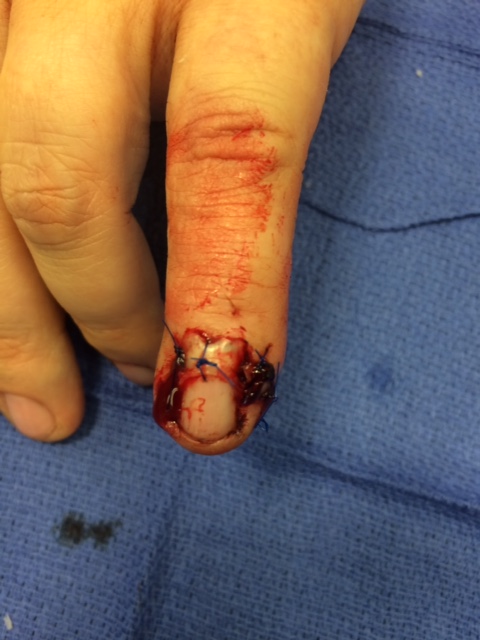 Subungual Hematoma
If <50% surface, incise and drain with cautery or 18G

If >50%, remove nail plate and repair nail bed
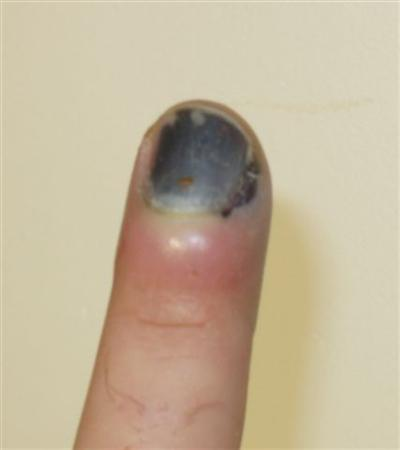 Nail Bed Laceration
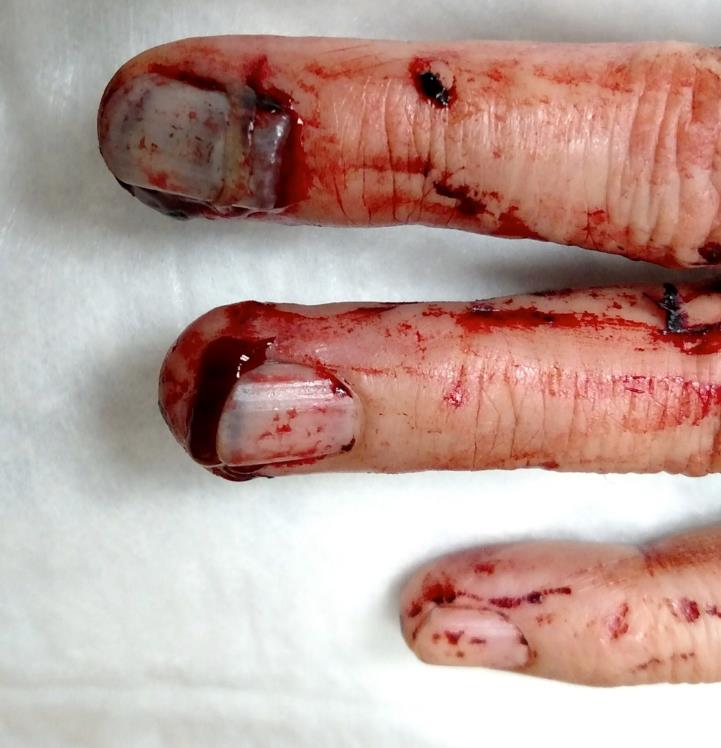 Obtain Xray  - foreign body and fracture

Antibiotics if fracture (open)
ANATOMY OF THE FINGERTIP
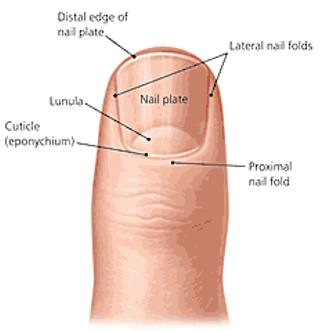 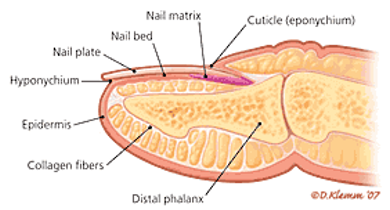 Eponychium
Peronychium
Hyponychium
The nail complex (perionychium) includes the nail plate, the nail bed, and the surrounding skin on the dorsum of the fingertip (paronychium)
The distal margin of the nail wall, which adheres to the nail plate, is called the eponychium
ANATOMY OF THE FINGERTIP
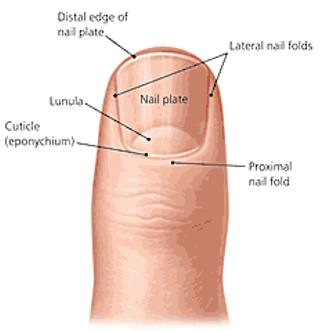 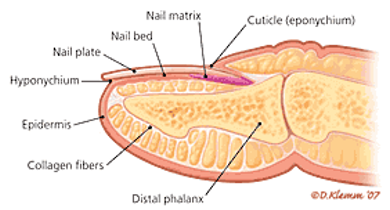 Sterile Matrix
Germinal Matrix
Nail bed
The nail bed is adherent to the very thin periosteum over the distal two thirds of the distal phalanx and consists of the sterile and germinal matrices
The germinal matrix is located proximally and forms the ventral floor of the nail fold – this is responsible for nail growth
The lunula is the distal margin of the germinal matrix
The sterile matrix is the portion of the nail bed distal to the lunula and is adherent to the nail plate
EVALUATION
History and mechanism of the injury
Patient factors: age, gender, handedness, occupation, and history of previous hand injuries
Function of flexor and extensor tendons
Radiographs
IV antibiotics and tetanus prophylaxis
EVALUATION
Anesthesia is best obtained via a digital nerve block
A bloodless field is essential:
Penrose drain tourniquet 
Tournicot (NEVER remove tag)
Lidocaine with Epinephrine (SIMPLE)
1% lido + 1:100,000 Epi
2mL sufficient 

It is important to know whether there is loss of skin pulp tissue and the amount of loss, is there bone exposed, and is there an injury to the nail bed
Treatment is dependant on the above information
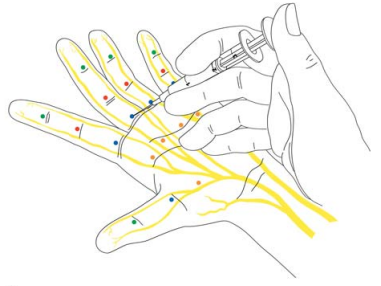 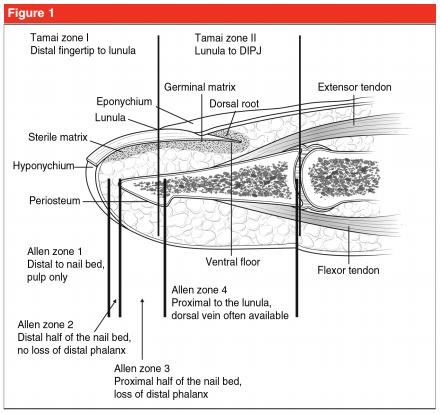 EVALUATION
It is also important to determine the angle of amputation:
A,B : Volar oblique
C : Transverse
D : Dorsal oblique
SOFT-TISSUE LOSS WITHOUT EXPOSED BONE
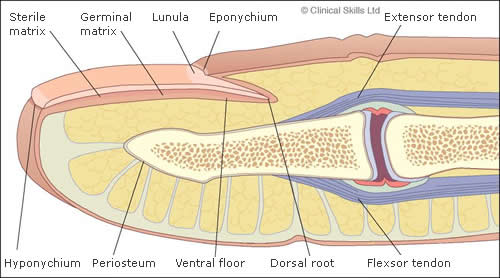 There are two treatment options for this injury:
Skin graft
Healing by secondary intention
Smaller wounds (<1 cm2) should be treated nonoperatively
SOFT-TISSUE LOSS WITHOUT EXPOSED BONE
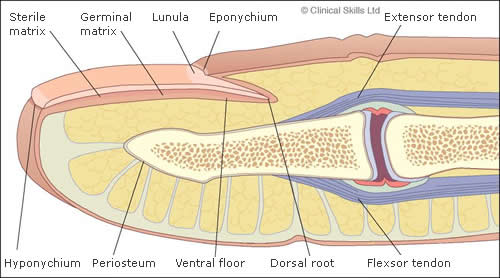 Treatment via open technique
Complete healing takes 3 - 5 weeks and occurs by wound contraction and epithelialization
Xeroform/adaptec
Dressing changes starting on day 2
Begin soaking the finger in a warm solution once a day and to apply a light bandage 
Referral to hand therapy for a fingertip protector
Follow-up Hand Clinic 5-8 days
SOFT-TISSUE LOSS WITH EXPOSED BONE
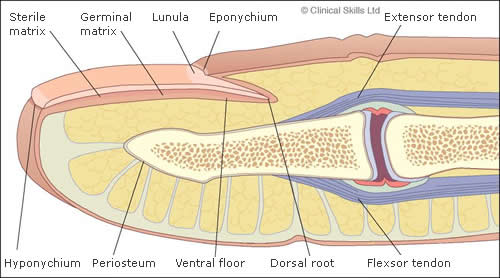 When bone is exposed, satisfactory soft-tissue coverage must be obtained.
Treatments 
revision amputation
local flaps
regional flaps
SOFT-TISSUE LOSS WITH EXPOSED BONE REVISION AMPUTATION
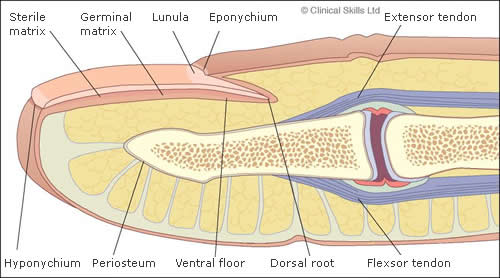 Shortening and primary closure of fingertip amputations is indicated in adults of any age when not enough sterile matrix (<5mm) remains to produce an adherent, stable nail
The remaining nail matrix must be ablated, and this can be accessed by reflecting the nail wall proximally
If the flexor and extensor tendons cannot be preserved, the DIP should be disarticulated, traction applied to the tendons, then transected
SOFT-TISSUE LOSS WITH EXPOSED BONE LOCAL FLAPS
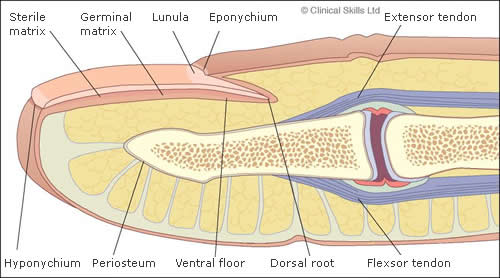 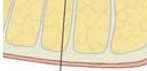 Defined as a flap in which the transferred tissue is confined to the injured digit, with at least one side of the flap adjacent to the defect
Advantages : can be used in patients of any age, they preserve length, the donor defect does not require a skin graft, and the transposed tissue is similar in quality, texture, and color to that of the recipient site
Types : V-Y flap (Kleinert) and Kutler flap
SOFT-TISSUE LOSS WITH EXPOSED BONE  LOCAL FLAPS : V-Y FLAP
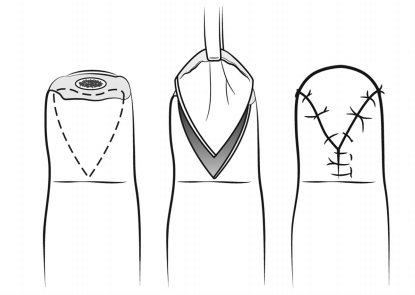 This flap is ideal for transverse or dorsal oblique amputations
The critical value is whether enough palmer tissue is available for distal advancement (~7-10mm)
Patients usually have near normal sensation and good restoration of contour and padding
V apex just distal to DIP crease
Full thickness flap to NVB
Fibrous septae released
Advance flap
Repair apex or allow to granulate
Risk of nail plate deformity
Atasoy 1970(Tranquilli-Leali in 1935)
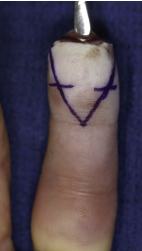 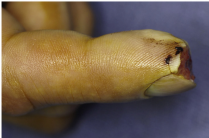 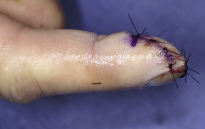 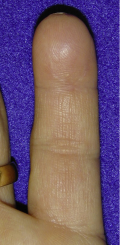 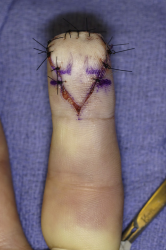 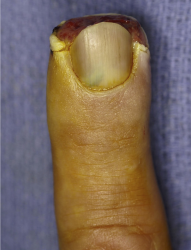 SOFT-TISSUE LOSS WITH EXPOSED BONE  LOCAL FLAPS : V-Y FLAP
This flap is most appropriate for distal transverse amputations
The disadvantage of this technique is that the flaps are small and may be difficult to advance
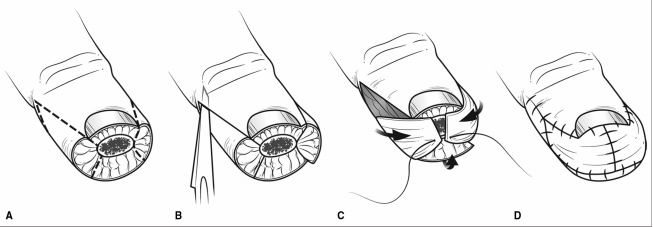 Kutler 1947
Radial or Ulnarly (or both) based flap
Similar elevation and advancement
May have scar sensitivity
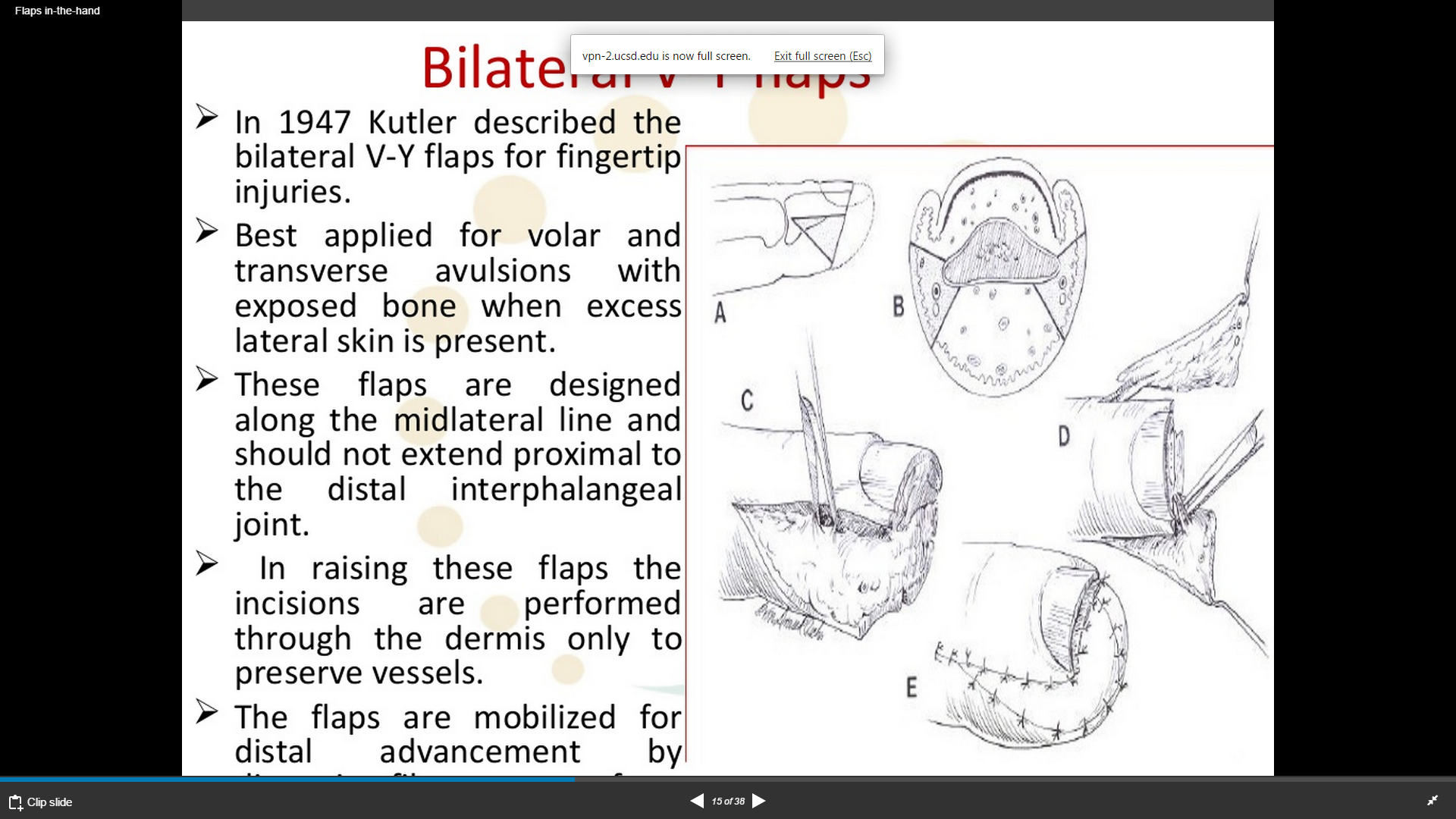 Moberg Advancement
Thumb amputations distal to IP joint
Success because of dorsal arterial supply
Raise from distal  proximal 
Continue to digital flexion crease (MP)
Incorporate both NVBs
Risk: IP flexion contracture
Consider transverse cut at base of flap
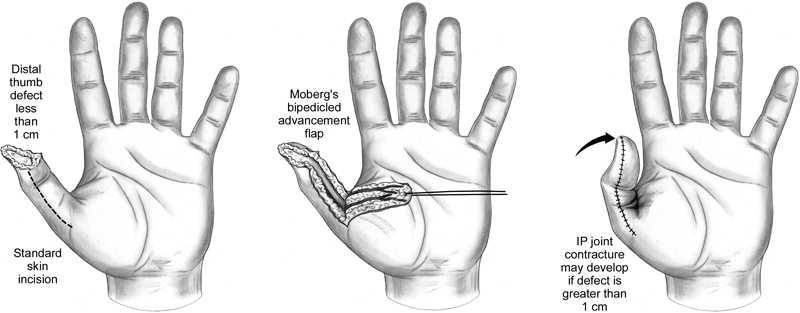 SOFT-TISSUE LOSS WITH EXPOSED BONE REGIONAL FLAPS
The two most commonly used regional flaps are cross-finger flap and the thenar flap
Used for amputations that are volar oblique or too proximal to allow a local flap
The main disadvantage is it involves a two stage procedure
Contraindicated in patients with osteophytes or arthritis of the involved digits and in patients with systemic conditions such as RA, diabetes, and vasospastic disorders
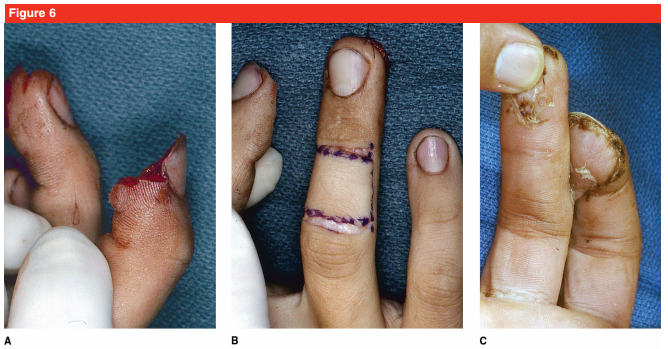 SOFT-TISSUE LOSS WITH EXPOSED BONE  REGIONAL FLAPS : CROSS-FINGER FLAP
The standard cross-finger flap is a rectangle over the middle phalanx of the donor digit, with the hinge side adjacent to the injured finger
A full-thickness skin graft from the groin or elsewhere is applied to the donor defect
Flap division is performed 12-14 days after the initial procedure
Thenar Flap
Used for larger volar defects
Typically index/long finger
Risk of PIP flexion contractures
Elevate proximally based flap at thumb MP crease
Risk of radial digital nerve
Flex MP/DIP to avoid PIP contractures
Divide and inset at 2-3 weeks
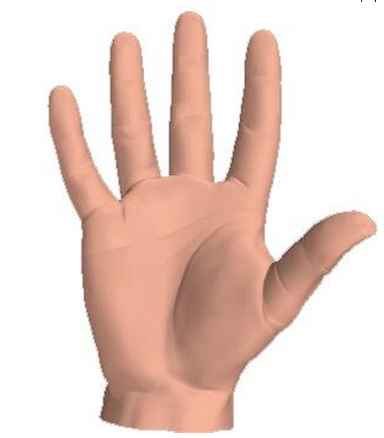 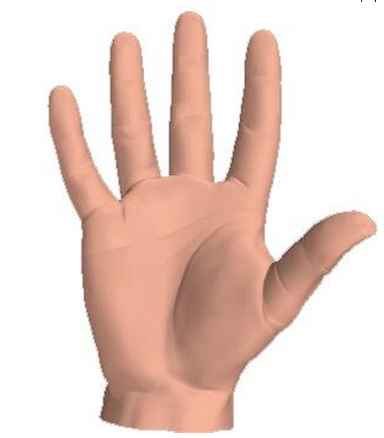 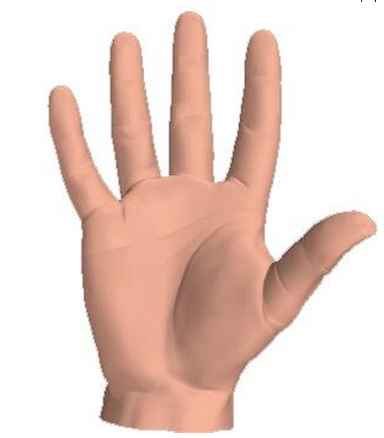 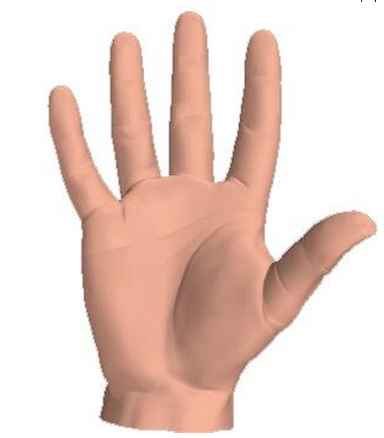 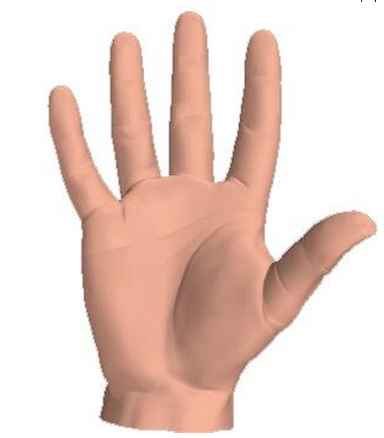 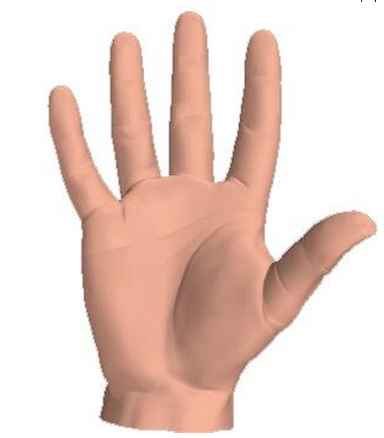 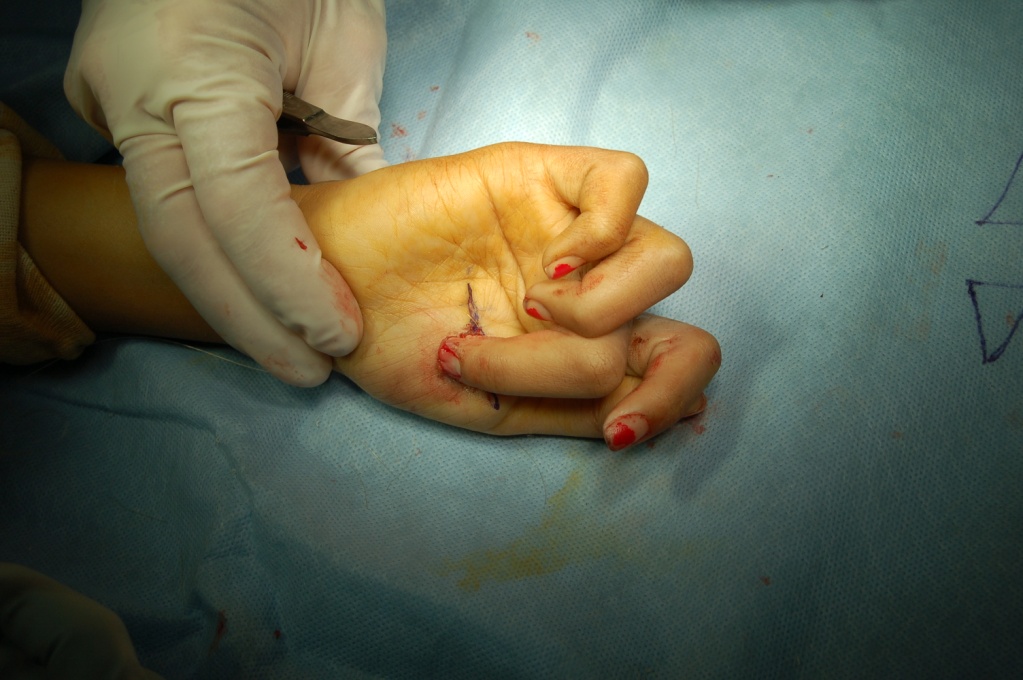 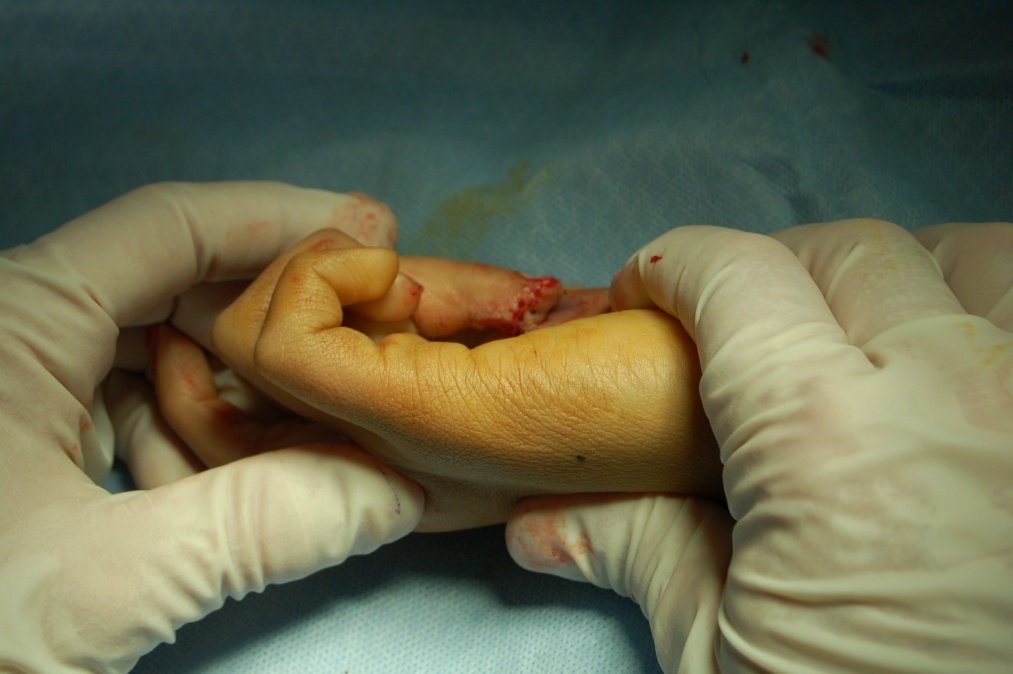 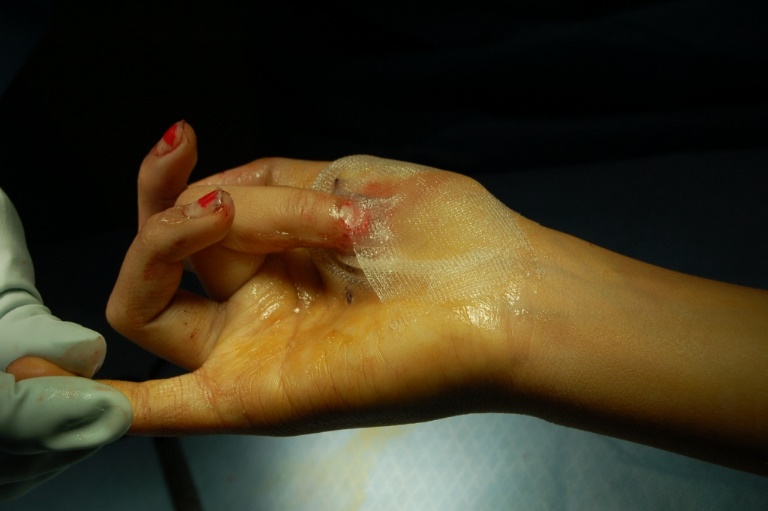 NAIL-BED INJURIES
Spectrum of injuries
Subungual hematomas 
Simple and complex lacerations
Avulsions of matrix tissue
It is important that the nail bed be repaired with great attention to detail in order to restore function and prevent annoying and unsightly deformities
NAIL-BED INJURIES - SUBUNGUAL HEMATOMAS
Decompression of a subungual hematoma should be performed to relieve pain if it involves > 50% of the area of the nail
This can be done with a heated paper clip or 18 gauge needle
For larger subungual hematomas, the nail plate should be removed to repair the nail bed
If subungual hematoma >50% of nail plate  60% requiring repair
If underlying fracture  95% requiring repair
NAIL-BED INJURIES LACERATIONS
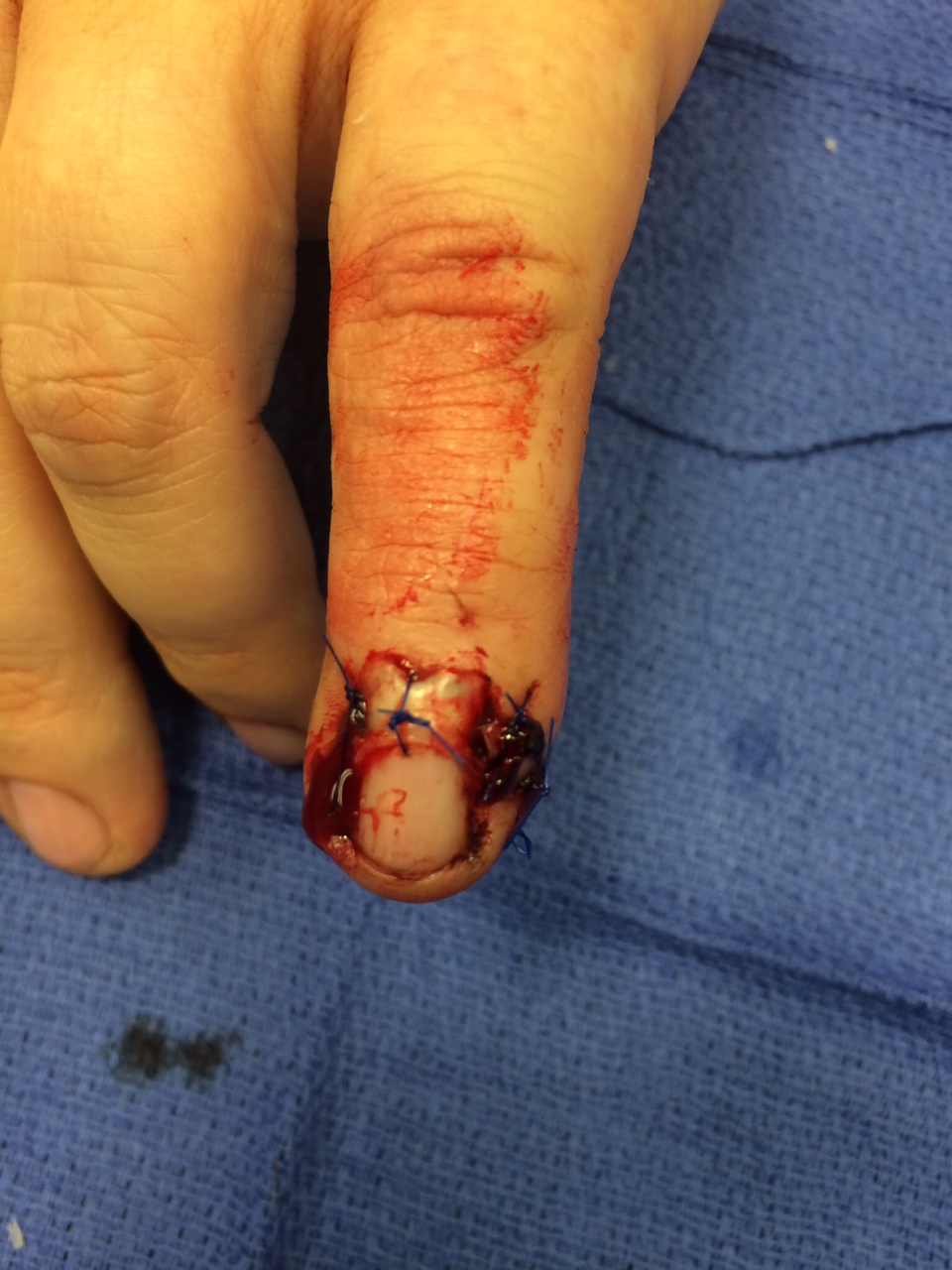 Lacerations are repaired after the nail plate has been removed
The nail plate is carefully separated from the nail matrix with a Freer
The wound is then irrigated and debrided, taking care that all matrix tissue is retained
Fractures of the distal phalanx can usually be stabilized by suturing the skin of the lateral nail folds and the nail bed
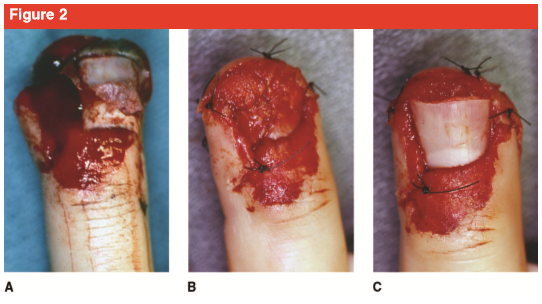 NAIL-BED INJURIES LACERATIONS
Traditionally, lacerations of the skin and lateral nail folds should be repaired with 5-0 nylon.  Chromic also acceptable. 
The nail bed is meticulously approximated with absorbable 5-0 or 6-0 chromic
Evidence shows dermabond can be just as effective for stellate injuries 
If the laceration extends into the germinal matrix, the nail wall should be reflected proximally by making an incision on each side of it, extending from the eponychium
After repair, the nail plate should be placed back into the nail fold to prevent scar formation
If nail not available, use foil, adaptec, xeroform, plastic, etc.
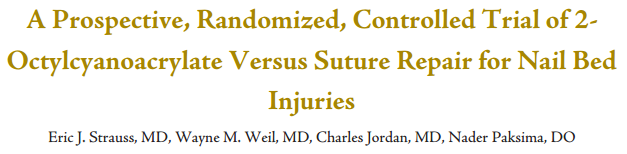 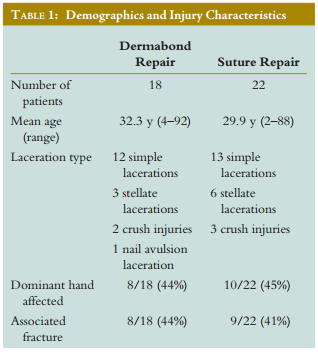 Dermabond vs. 6-0 Chromic Suture for nail bed repair
18 pts vs. 22 pts
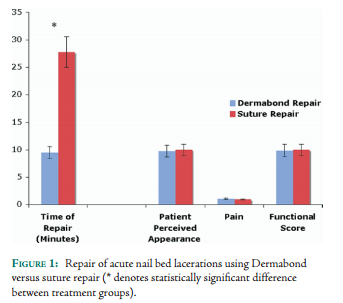 SUMMARY
For the treatment of fingertip injuries, the decision making process should proceed from the simpler techniques to the more complicated
When no bone is exposed, the open method is ideal for small or moderate sized wounds, and skin grafting should be considered for larger wounds
Distal transverse and dorsal oblique amputations with bone exposure can be treated with local advancement flaps (V-Y)
SUMMARY
More proximal and volar oblique amputations can be managed with a regional flap to preserve length if enough sterile matrix remains for a stable nail
Shortening and primary closure can be used for amputations not amendable to other methods of treatment
Take-Home Points for ED Providers
Get XR, block the finger, irrigate, and assess injury (remove nail plate)
If simple laceration and easily closed  use 6-0 chromic vs. Dermabond
Always place something under nail fold (nail, adaptec, etc)
If complex laceration and soft tissue okay  Dermabond
If bone exposed and skin closeable  6-0 chromic
**** Call Hand surgeon if considering any of the following ****
If bone exposed but not closeable  shorten vs. V-Y flap vs. Moberg
If extensive soft tissue injury  shorten vs. regional flap
Call me for fingertips…
*Tip: Instructions on my website at www.ebhmc.com/tips
(copy/paste supplies into order)

Digital block: 0.25% Marcaine + Epi, 10cc syringe, 18g, 25g, alcohol swabPrep: Tournicot/Penrose per digit, 4×4 box x 2, iodine bottle, chux x 2, 2 packs sterile blue towelsIrrigation: large basin, 500cc Saline, screw-on irrigation capLaceration kit: toothed pickup, iris scissors, hemostat, needle driver (preferably from OR)For nail/tuft injuries: freer elevator, small rongeur (from OR)Closure: 5-0 chromic suture, xeroform, 4×4 gauze, 2″ kling, alumifoam splint, 2″ ACE wrap, tape
Hand Infections: Paronychia
Most common hand infection
Staph aureus
Proximal or lateral nail fold
I&D, warm soaks, oral antbiotics
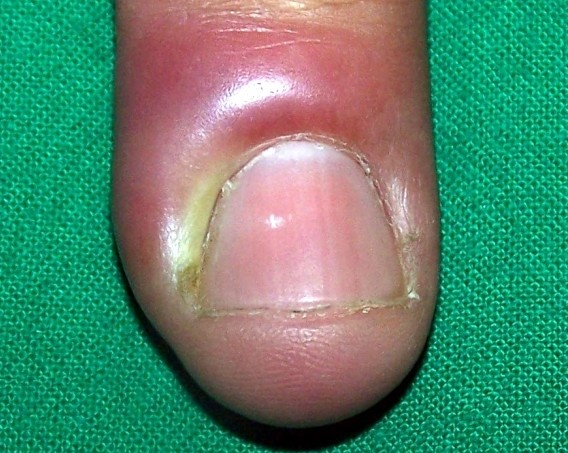 Hand Infections: Felon
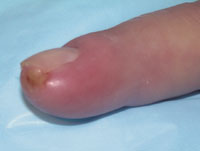 Abscess of the finger pulp
Staph aureus
I&D, IV antibiotics
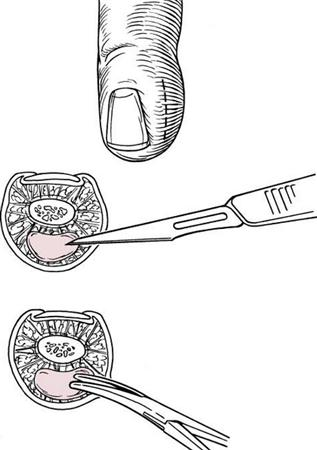 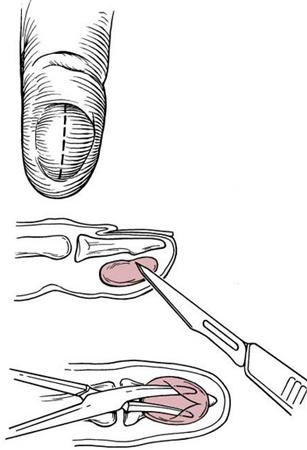 Cat Bites
Higher infection rate than dog bites
Pasteurella multocida
IV abx, splint, surgical I&D if abscess/no improvement
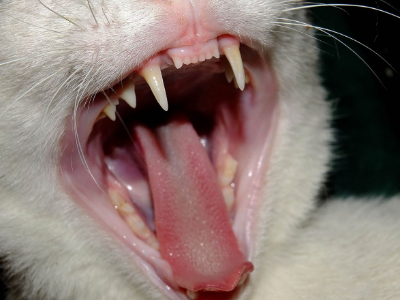 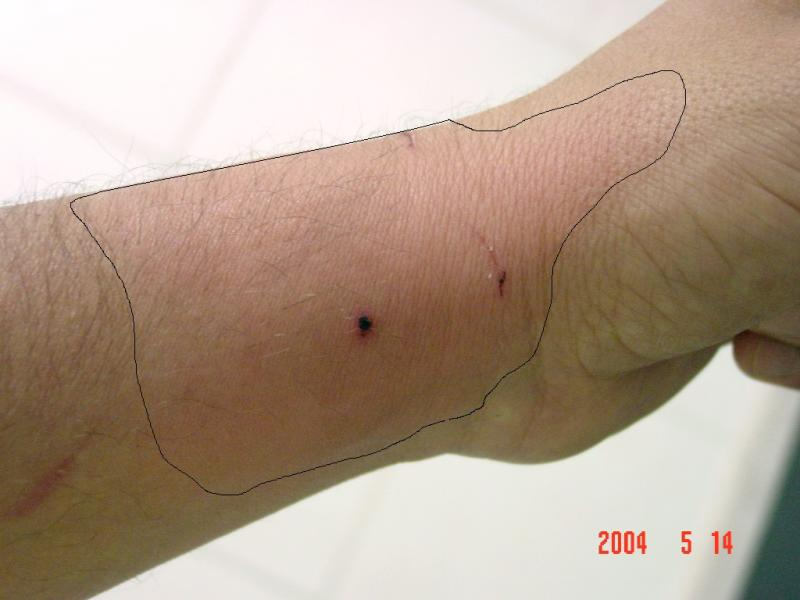 Flexor Tenosynovitis
Infection of flexor tendon sheath
Penetrating trauma to tendon sheath or direct spread from felon, septic joint
Staph aureus most common
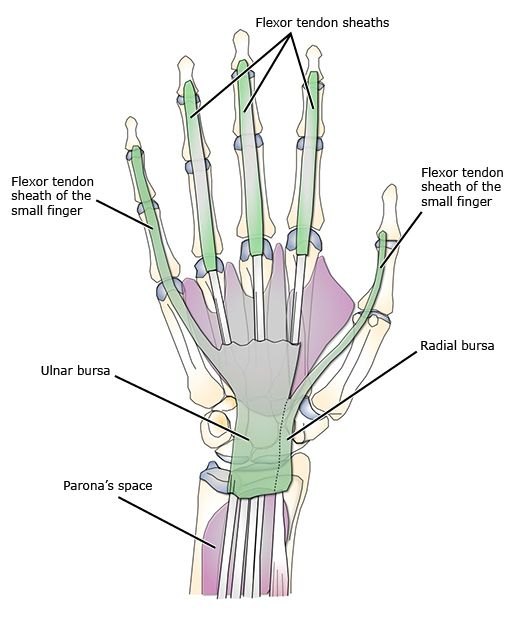 Flexor Tenosynovitis
Knavel’s signs
1. Flexed posturing of the involved digit
2. Tenderness to palpation over the tendon sheath
3. Marked pain with passive extension of the digit
4. Fusiform swelling of the digit
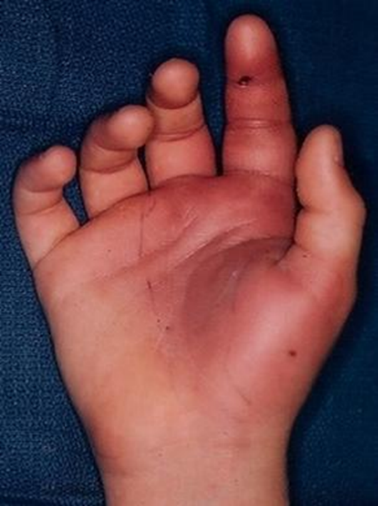 Tips on Infections….Bigger is Better.  Always.
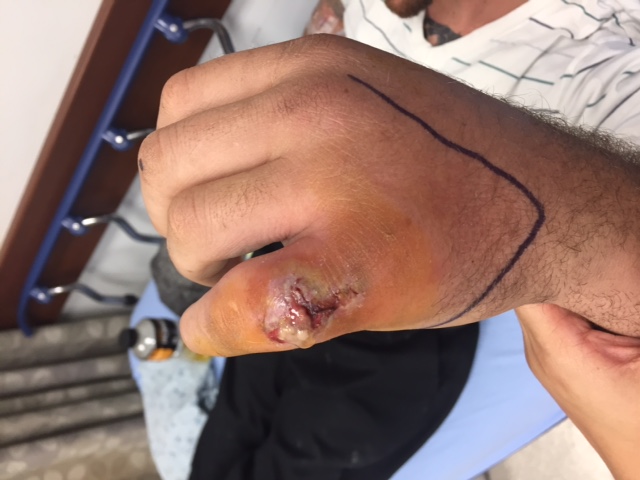 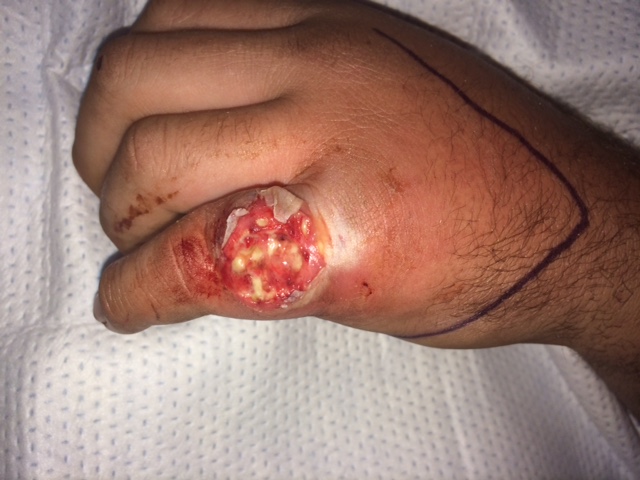 Amputations
Call me first….
Indications for Amputation
Thumb amputation
Multiple digits
Through the palm
Wrist or proximal to wrist
Almost all parts in children
Revision amputations in ER (easily performed)
Accepting institutions may need to speak with evaluating surgeon
Amputations
Contraindications: crush or avulsion, prolonged ischemia time, segmental amputation, medically unstable patient
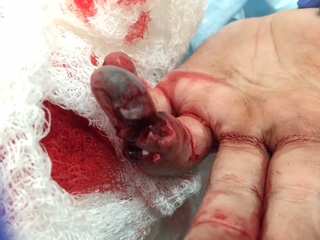 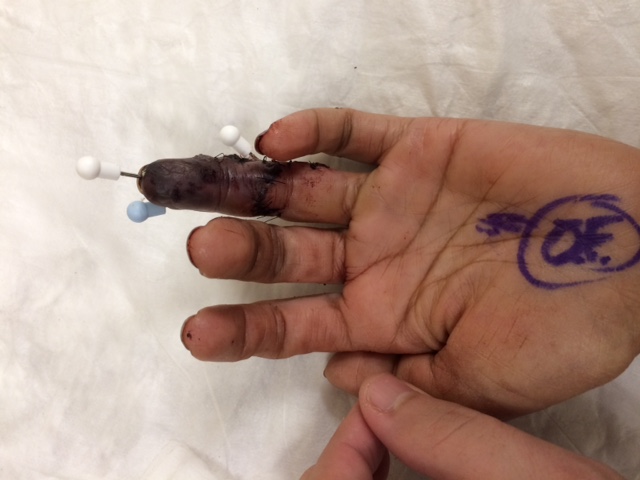 Replants
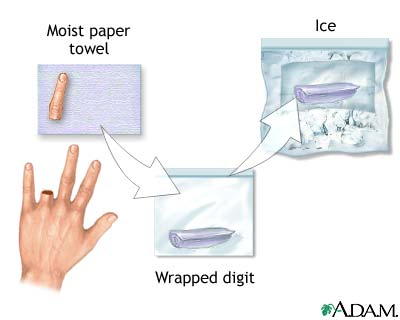 When:
Proximal to wrist:
Warm ischemia time <6h
Cold ischemia time <12h
Distal to wrist:
Warm ischemia time <12h
Cold ischemia time <24h
Replants
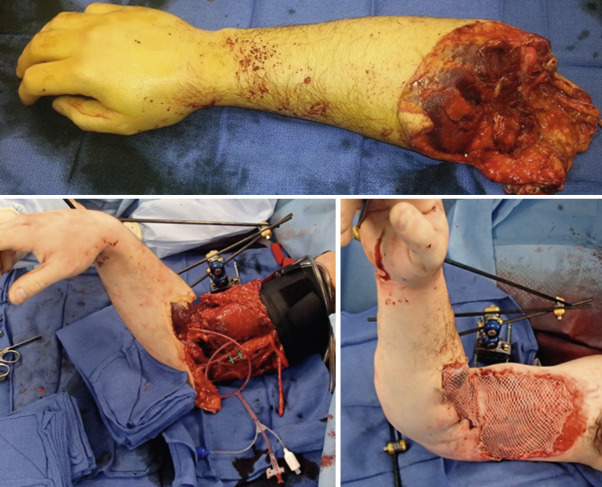 Operative sequence:
Bone
Extensor tendon
Artery repair
Venous anastomosis
Flexor tendon repair
Nerve repair
Skin +/- fasciotomy
High Pressure Injection Injuries
Benign entry wound
Industrial solvents and oil based paints cause tissue necrosis (more than grease, latex, water based paint)
Require urgent I&D 
Delay in surgical care can lead to amputation
Firework Injuries
10,000 injuries/year, clustered around 4th of July
36% hands/fingers
74% male, over half <20yo
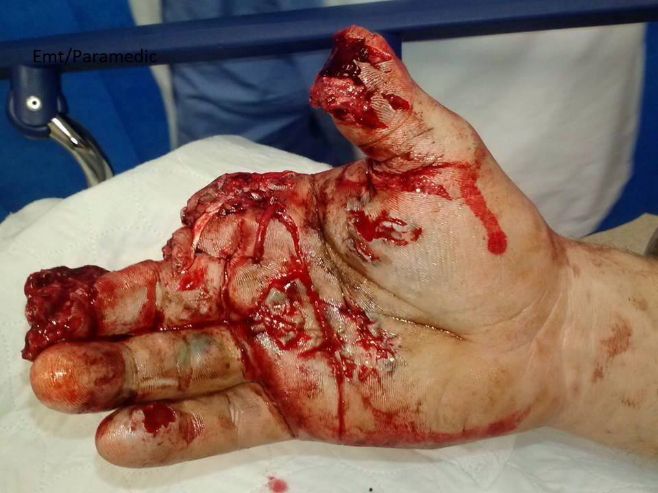 How to get ahold of me?
Cell: 858-337-7149

Referral form: www.ebhmc.com/referral

Google me.

*Download:  www.ebhmc.com/vcf
Thank you!